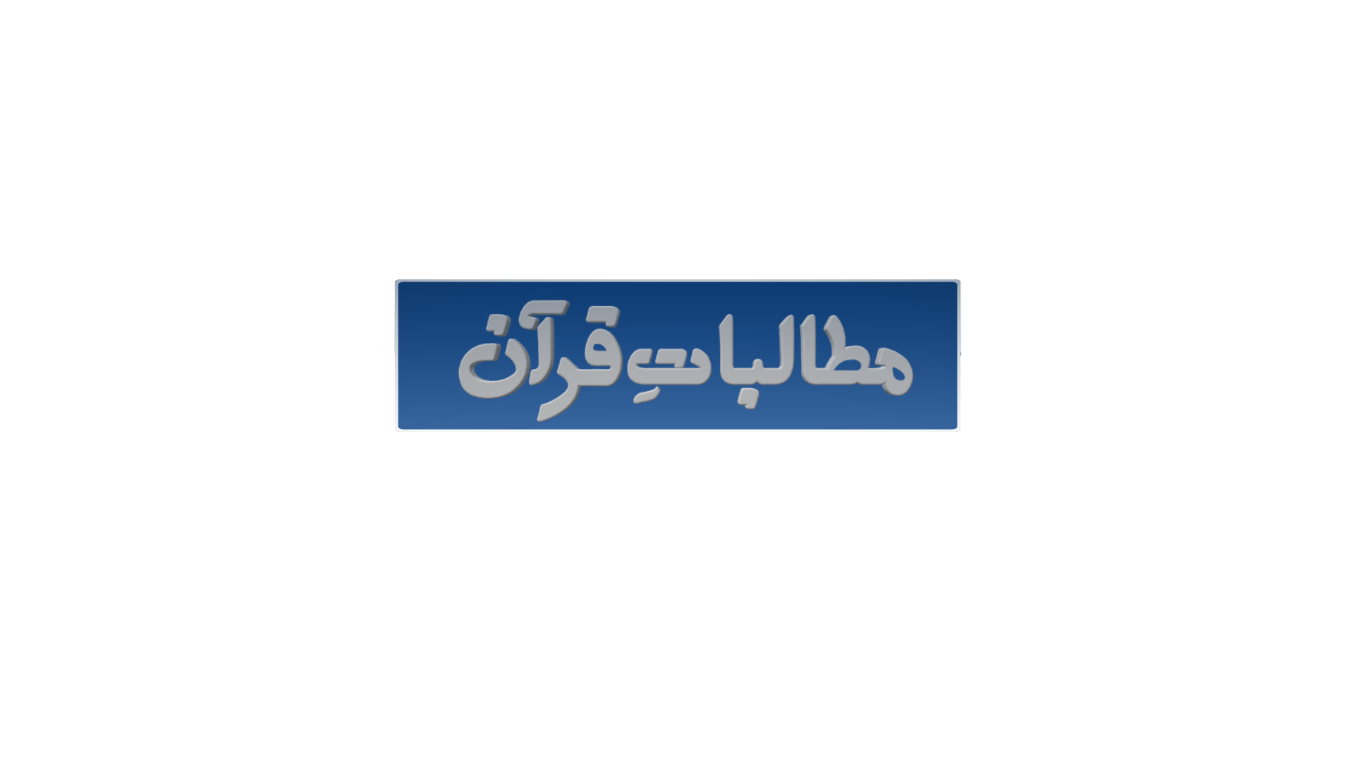 حصّہ سوم: درسِ چہارم
"سماجی اور معاشرتی اقدار"(حصّہ دوم)
سورۃ بنی اسرائیل رکوع 3-4 کی روشنی میں
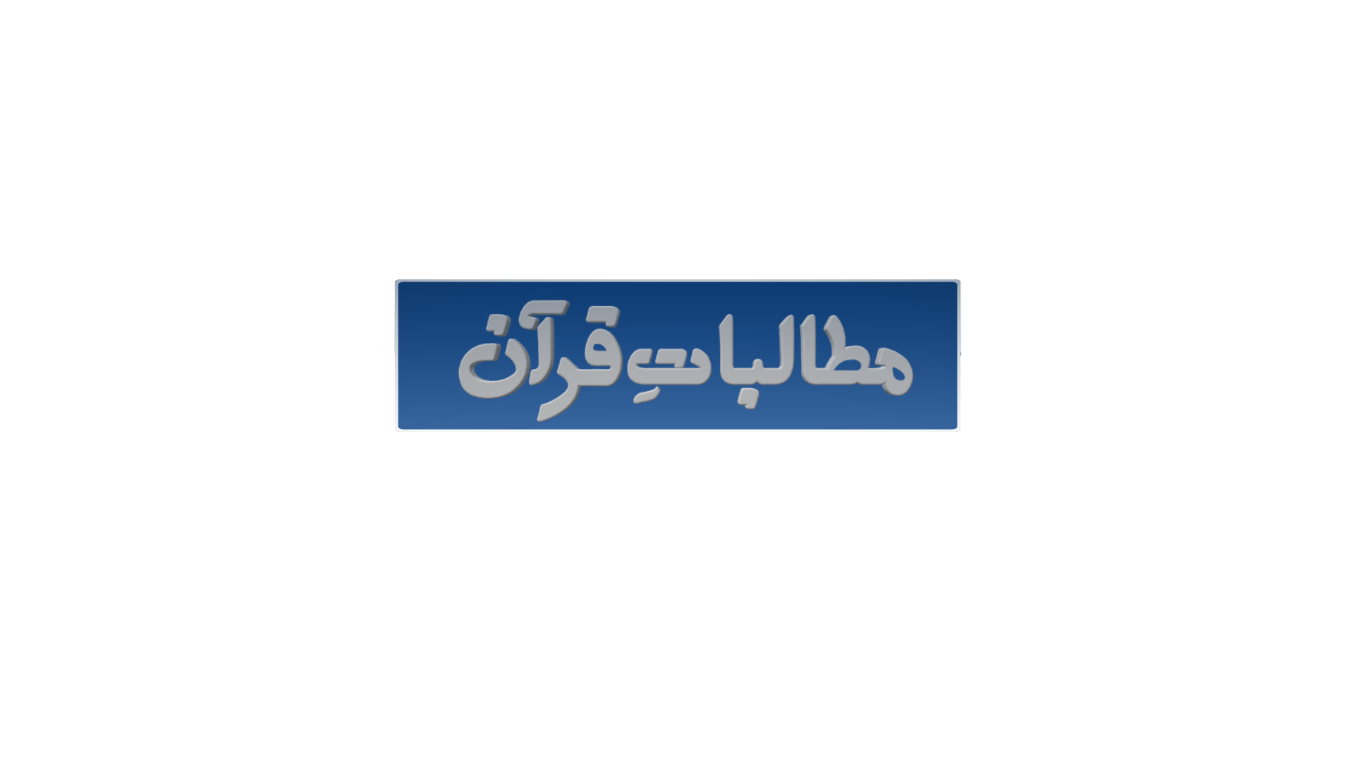 تیسرا حصہ: عملِ صالح
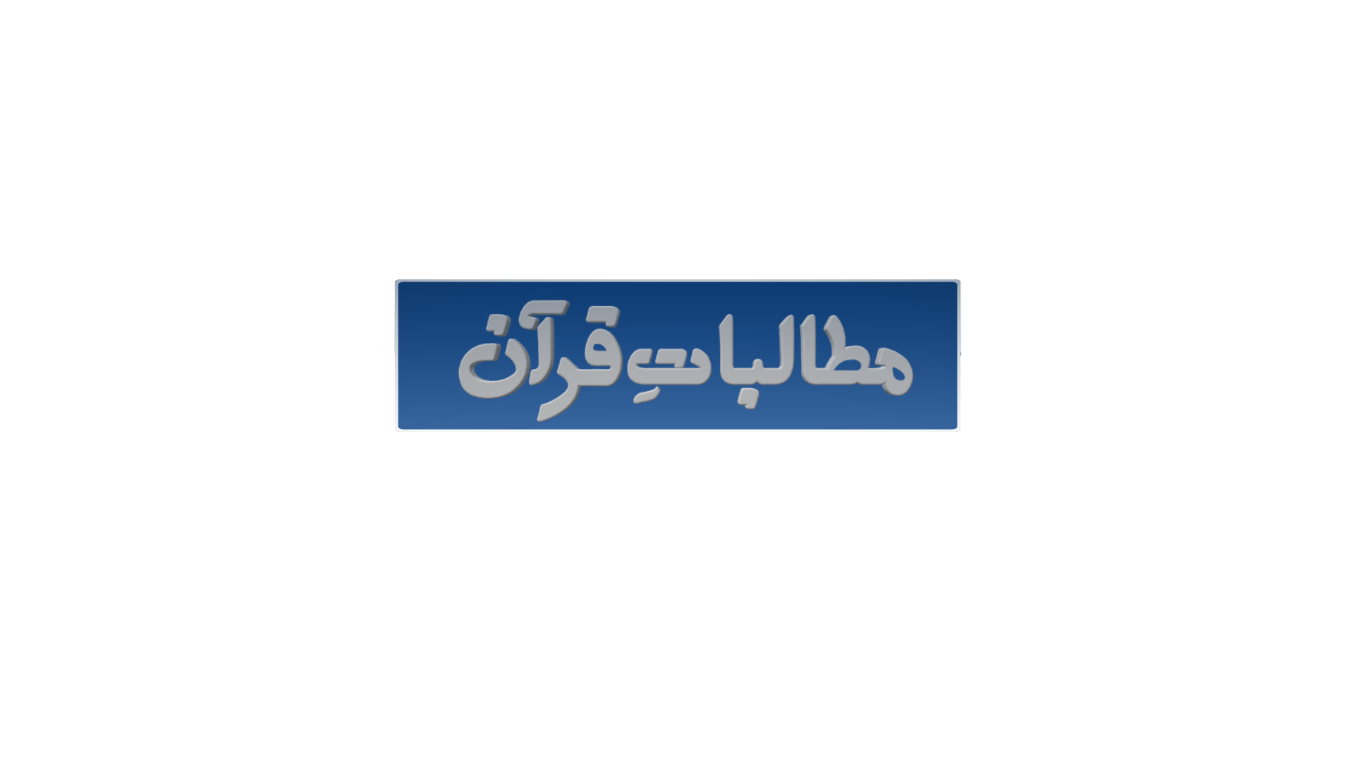 سورۃ  بنی اسرائیل
وَ لَا تَقْرَبُوا الزِّنٰۤی اِنَّہٗ کَانَ فَاحِشَۃً ؕ وَسَآءَ سَبِیۡلًا ﴿۳۲﴾  
وَلَا تَقْتُلُوا النَّفْسَ الَّتِیۡ حَرَّمَ اللہُ  اِلَّا بِالۡحَقِّ ؕ وَ مَنۡ قُتِلَ مَظْلُوۡمًا فَقَدْ جَعَلْنَا لِوَلِیِّہٖ سُلْطٰنًا فَلَا یُسْرِفۡ فِّی الْقَتْلِ ؕ 
اِنَّہٗ کَانَ مَنْصُوۡرًا ﴿۳۳﴾
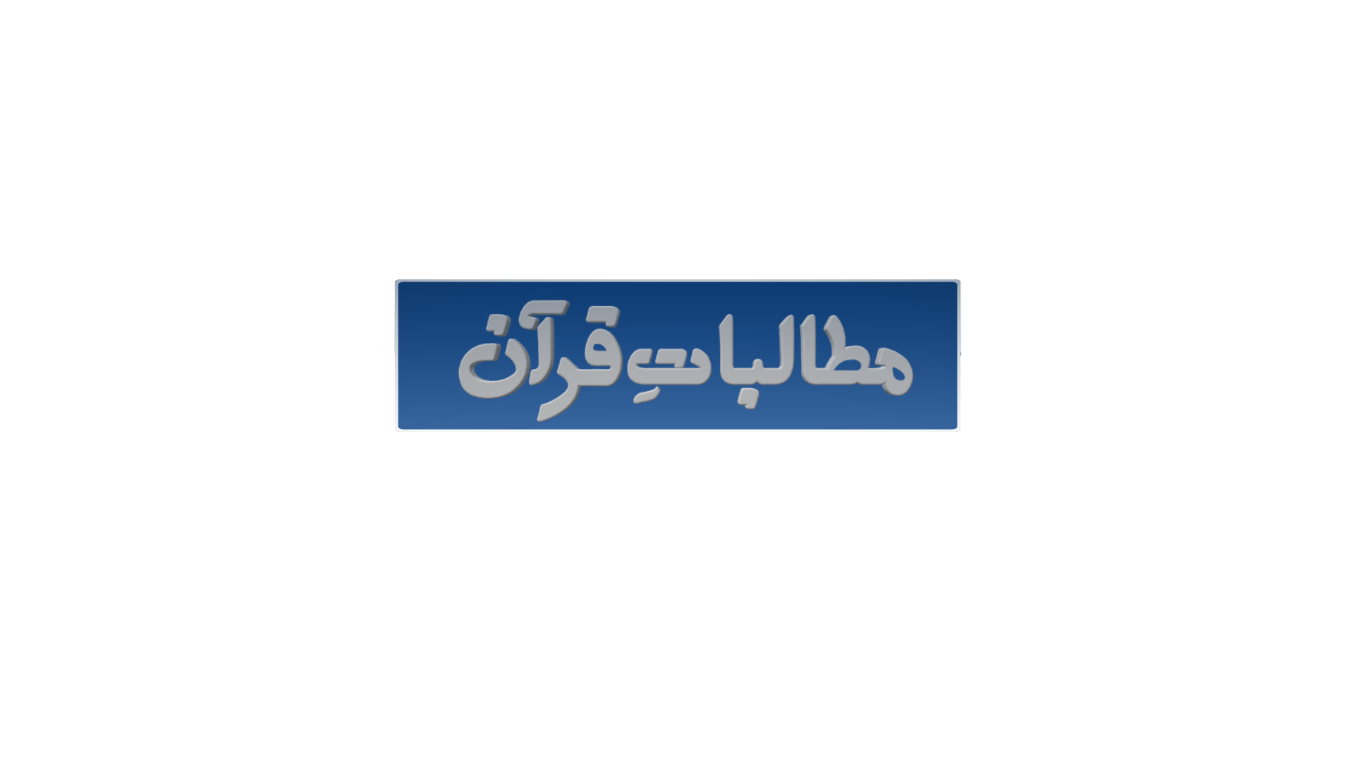 آیات پر غور و فکر
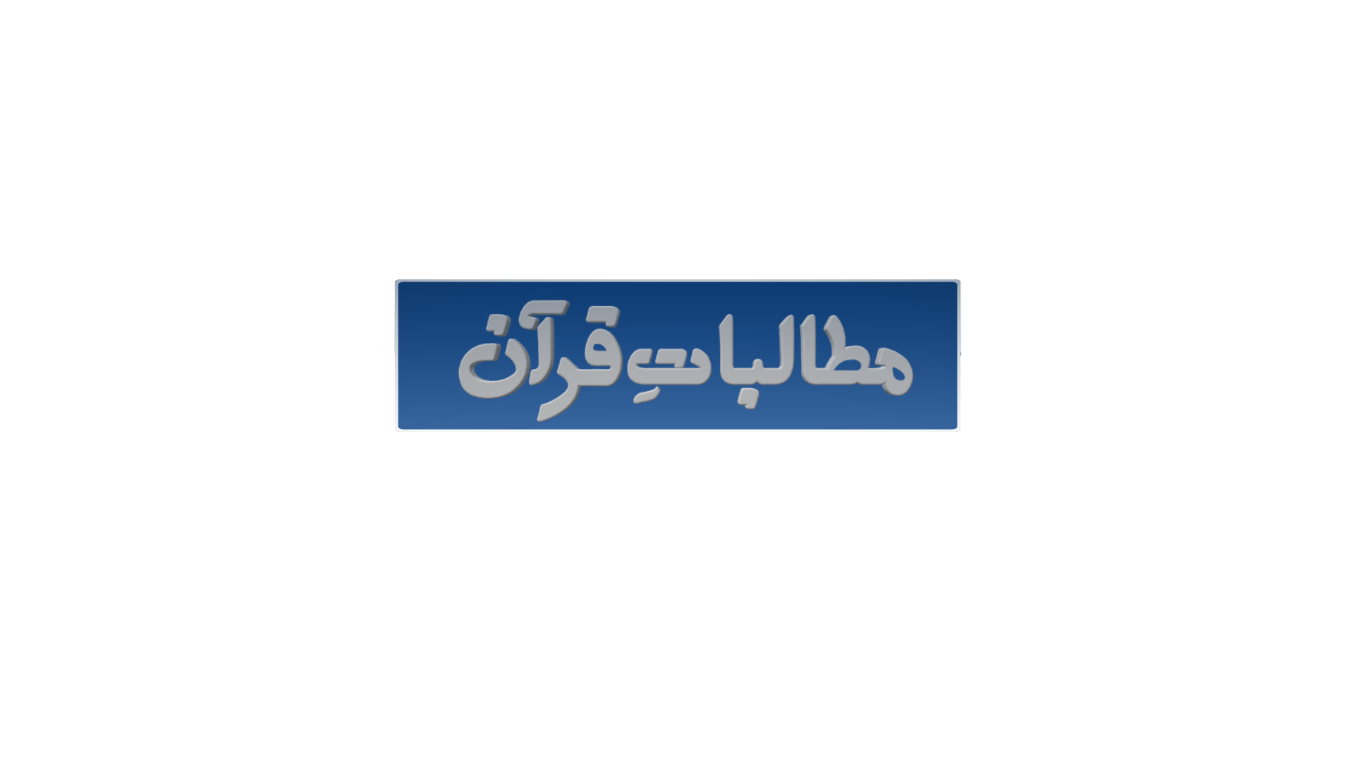 آیت32
وَ لَا تَقْرَبُوا الزِّنٰۤی … اور زنا کے پاس بھی نہ جاؤ  …اِنَّہٗ کَانَ فَاحِشَۃً ؕ … بے شک وہ بے حیائی  ہے  …
وَسَآءَ سَبِیۡلًا ﴿۳۲﴾ اور بُرا راستہ ہے۔
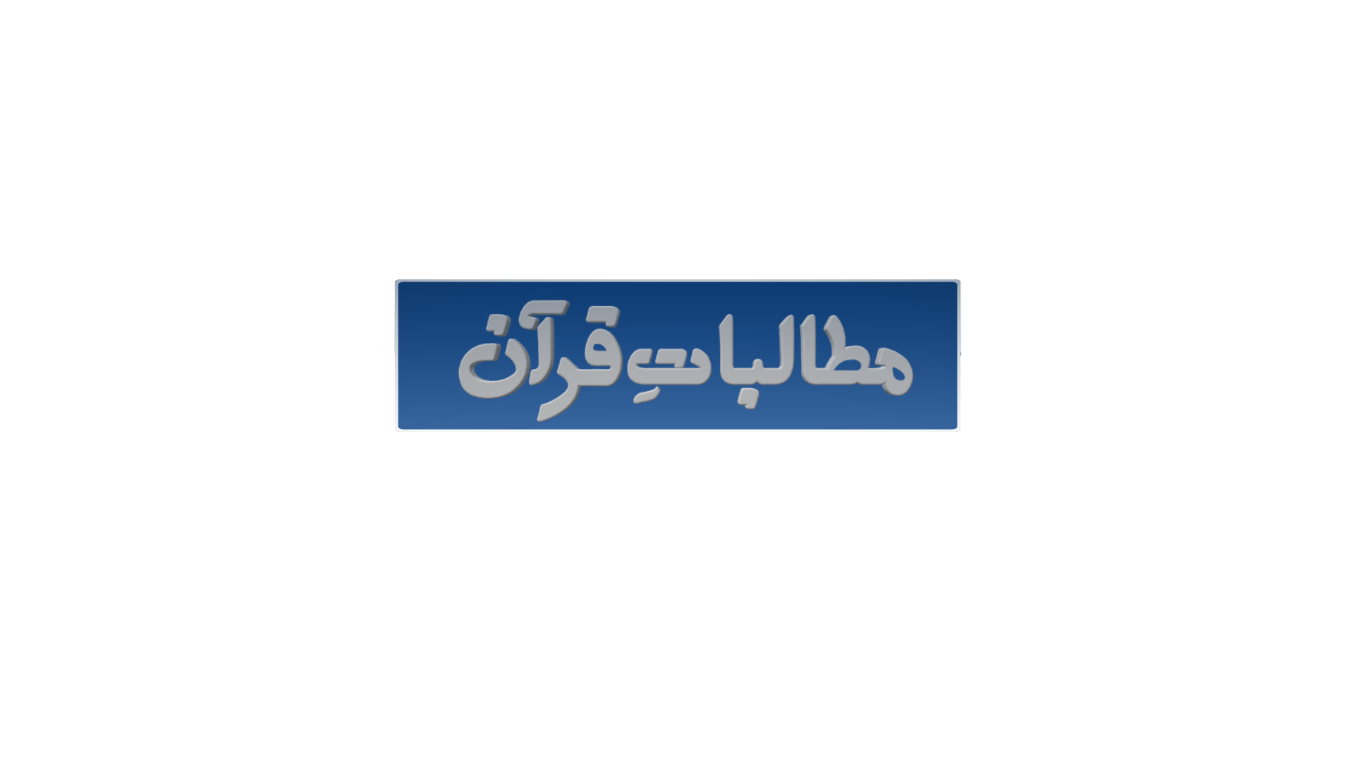 آیت32
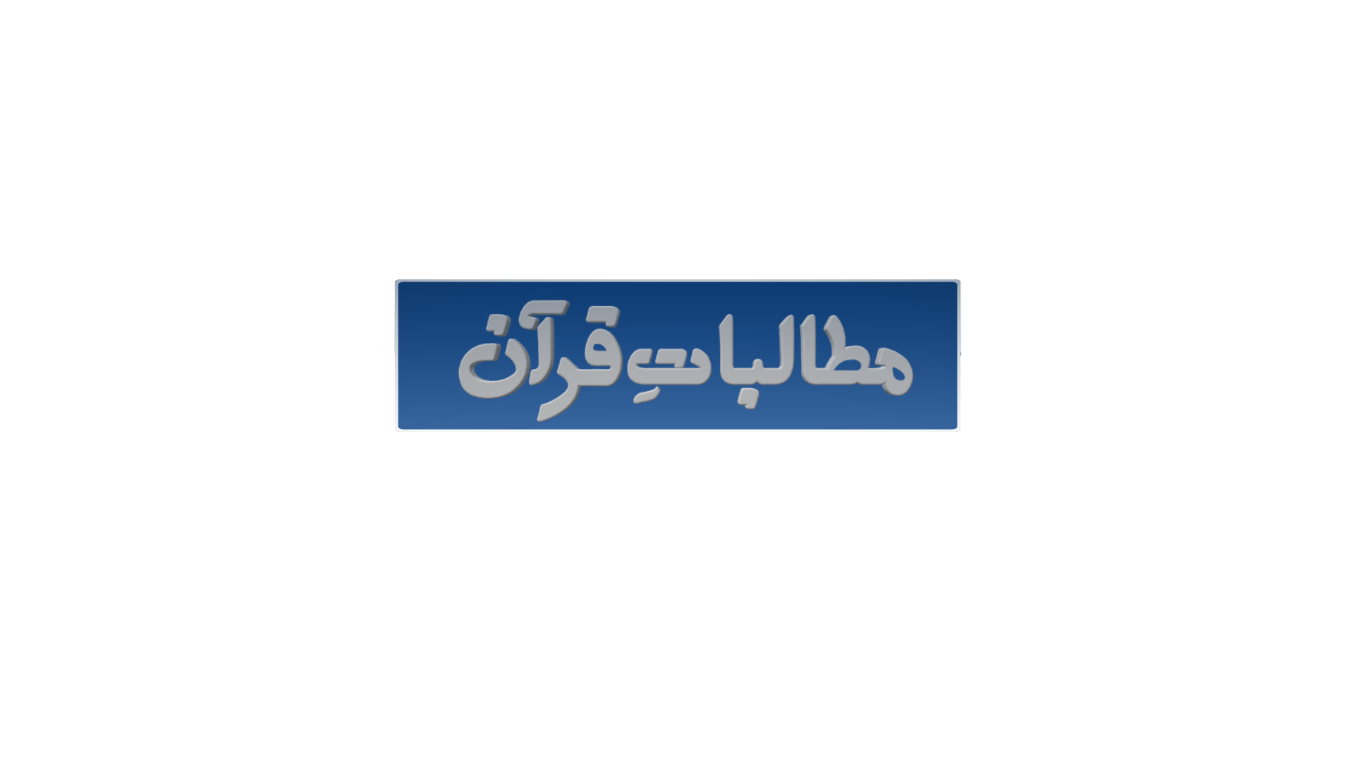 آیت32
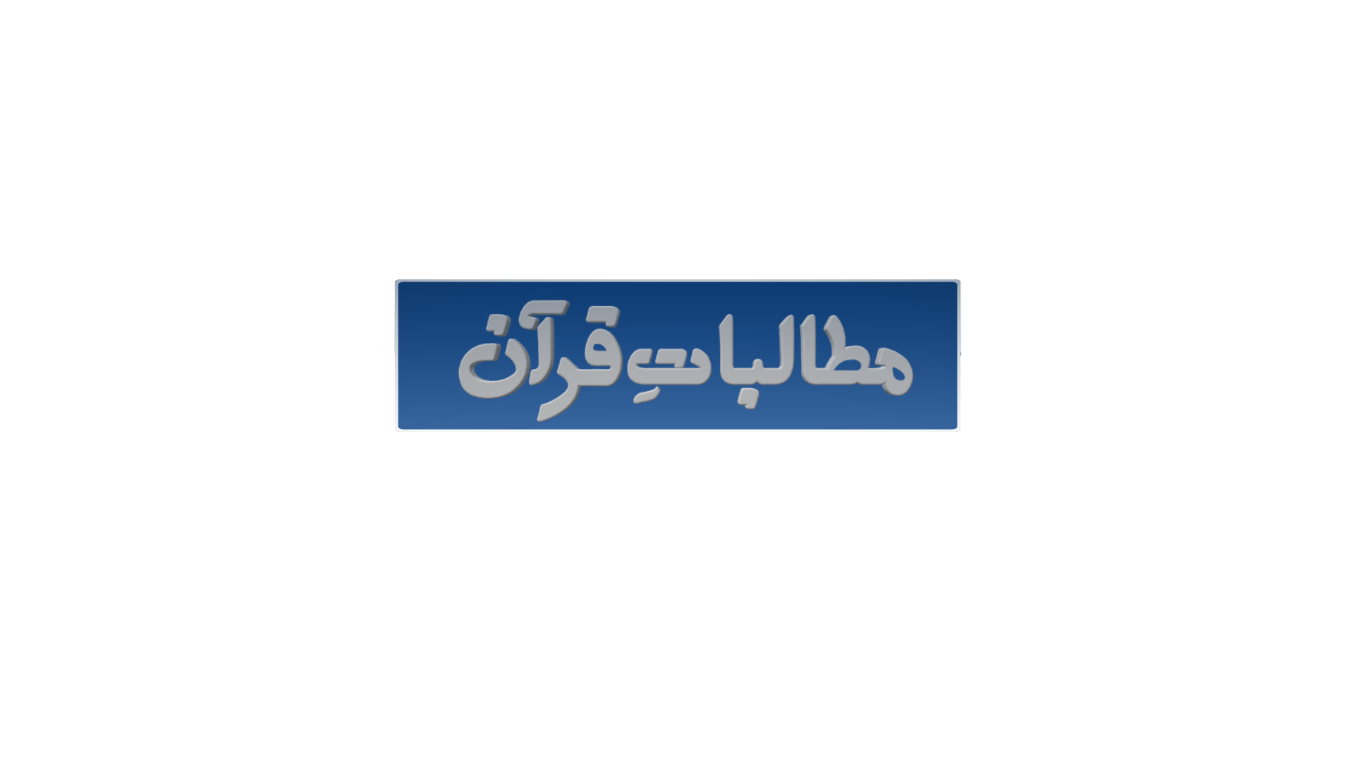 آیت32
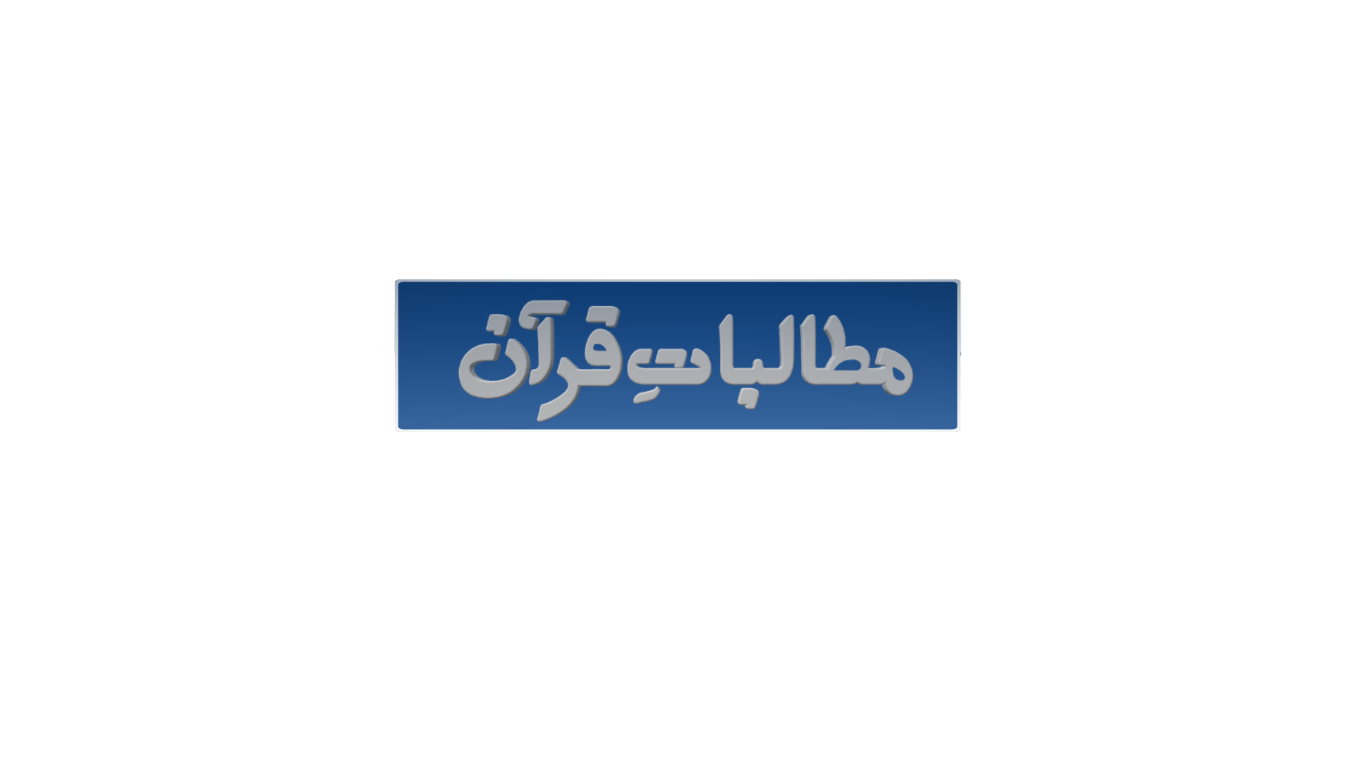 آیت32
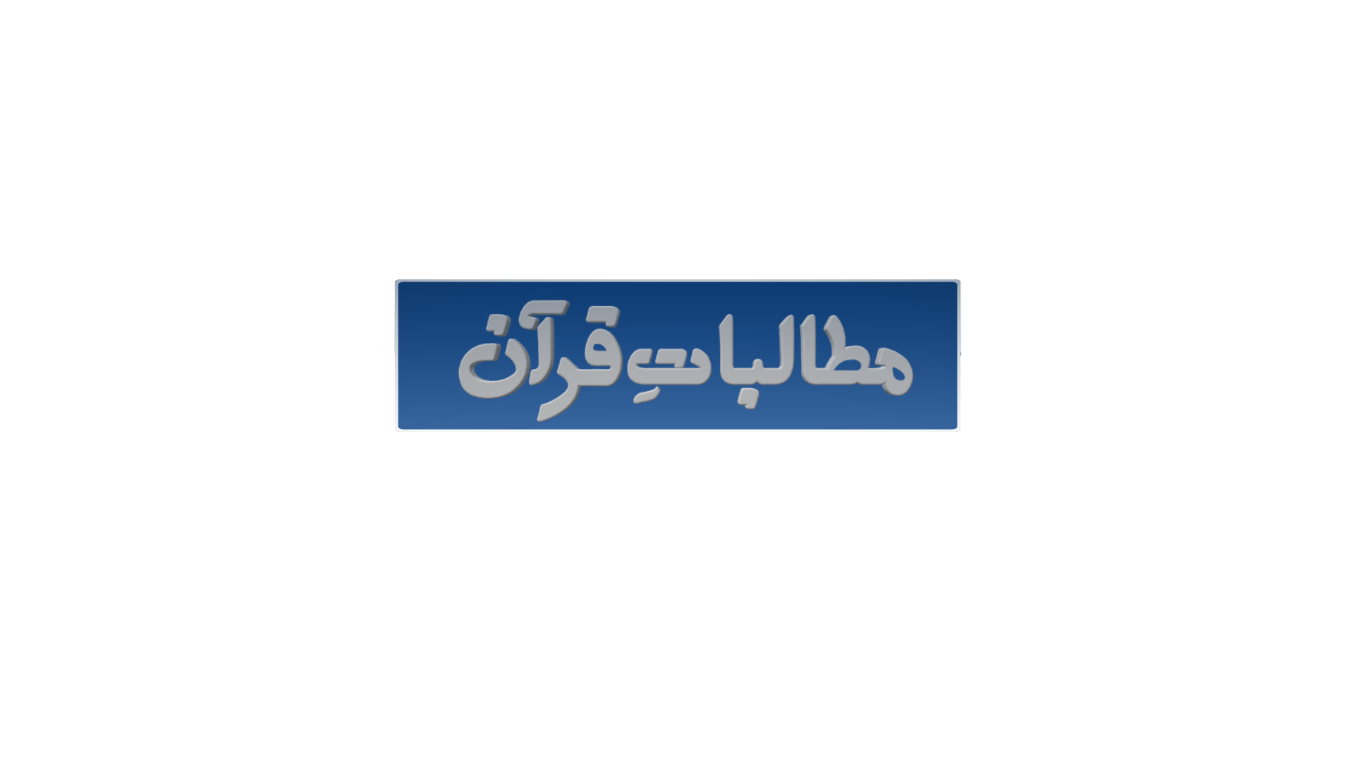 آیت32
وَ لَا تَقْرَبُوا الزِّنٰۤی … اور زنا کے پاس بھی نہ جاؤ  …اِنَّہٗ کَانَ فَاحِشَۃً ؕ … بے شک وہ بے حیائی  ہے  …
وَسَآءَ سَبِیۡلًا ﴿۳۲﴾ اور بُرا راستہ ہے۔
الْإِیمَانُ بِضْعٌ وَسَبْعُونَ شُعْبَۃً وَالْحَیَاءُ شُعْبَۃٌ مِنْ الْإِیمَانِ (صحیح مسلم)
"ایمان کے ستر سے کچھ زائد حصے ہیں اور حیاء ایمان کا ایک حصہ ہے"۔
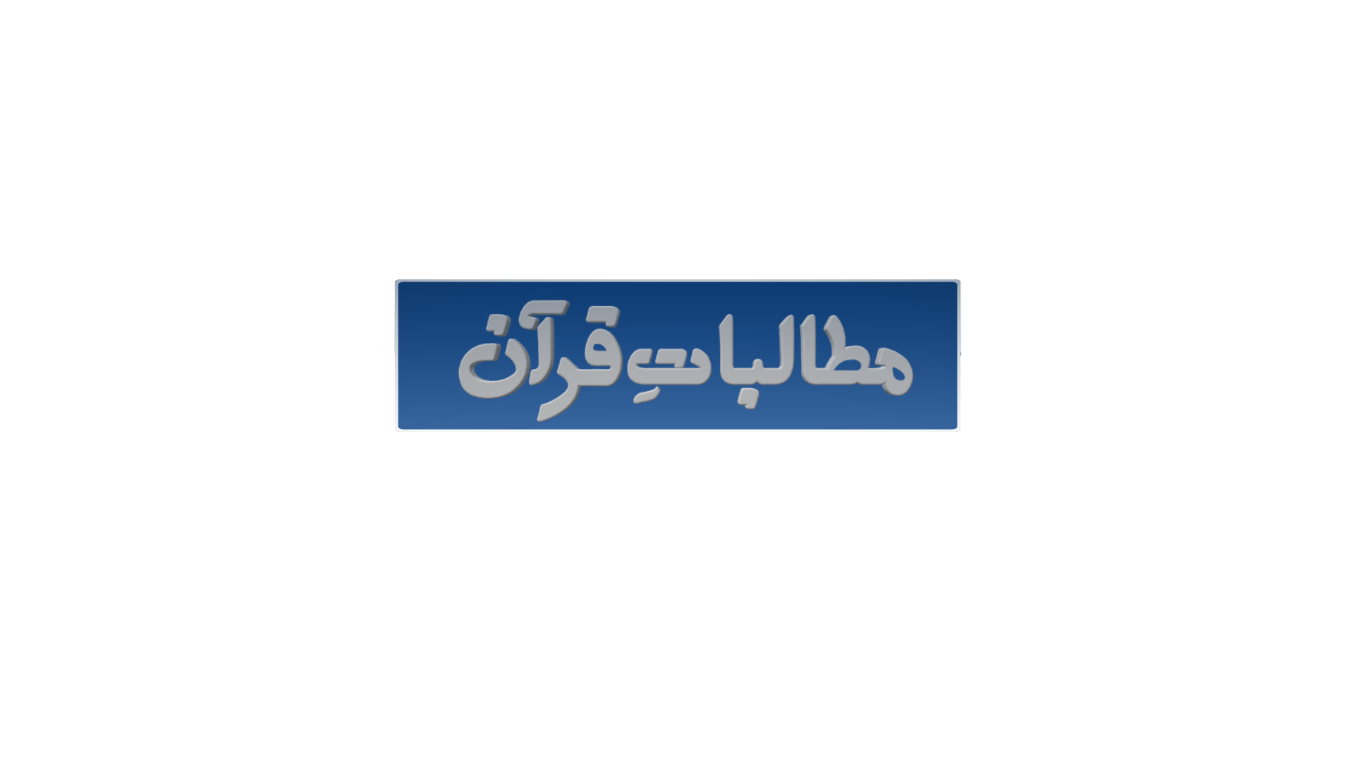 آیت33
وَلَا تَقْتُلُوا النَّفْسَ الَّتِیۡ حَرَّمَ اللہُ  اِلَّا بِالۡحَقِّ ؕ … اور قتل نہ کرو ایسی جان کوجسے اللہ نے محترم ٹھہرایا ہے مگر جائز طریقے یعنی شریعت کے حکم سے…وَ مَنۡ قُتِلَ مَظْلُوۡمًا … اور جو شخص ناحق قتل کیا گیا…فَقَدْ جَعَلْنَا لِوَلِیِّہٖ سُلْطٰنًا … توہم نے اختیار دے دیا ہے اُس کے وارث کو  …فَلَا یُسْرِفۡ فِّی الْقَتْلِ ؕ … پس اُس کو چاہیئے کہ قتل کا بدلہ لینے میں زیادتی نہ کرے  …اِنَّہٗ کَانَ مَنْصُوۡرًا ﴿۳۳﴾  
بے شک اُس کی مدد کی گئی ہے۔
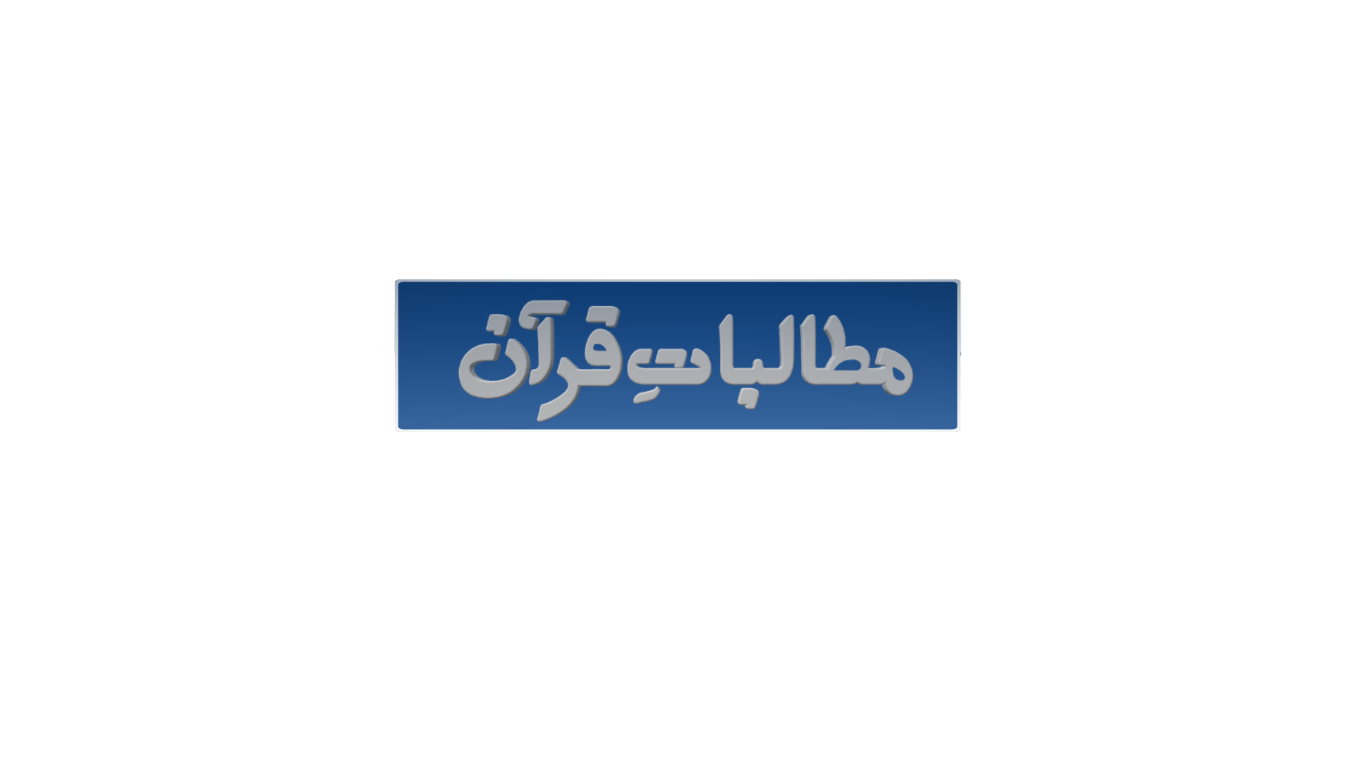 آیت33
وَلَا تَقْتُلُوا النَّفْسَ الَّتِیۡ حَرَّمَ اللہُ  اِلَّا بِالۡحَقِّ ؕ … اور قتل نہ کرو ایسی جان کوجسے اللہ نے محترم ٹھہرایا ہے مگر جائز طریقے یعنی شریعت کے حکم سے …وَ مَنۡ قُتِلَ مَظْلُوۡمًا … اور جو شخص ناحق قتل کیا گیا…فَقَدْ جَعَلْنَا لِوَلِیِّہٖ سُلْطٰنًا … توہم نے اختیار دے دیا ہے اُس کے وارث کو  …فَلَا یُسْرِفۡ فِّی الْقَتْلِ ؕ … پس اُس کو چاہیئے کہ قتل کا بدلہ لینے میں زیادتی نہ کرے  …اِنَّہٗ کَانَ مَنْصُوۡرًا ﴿۳۳﴾  
بے شک اُس کی مدد کی گئی ہے۔
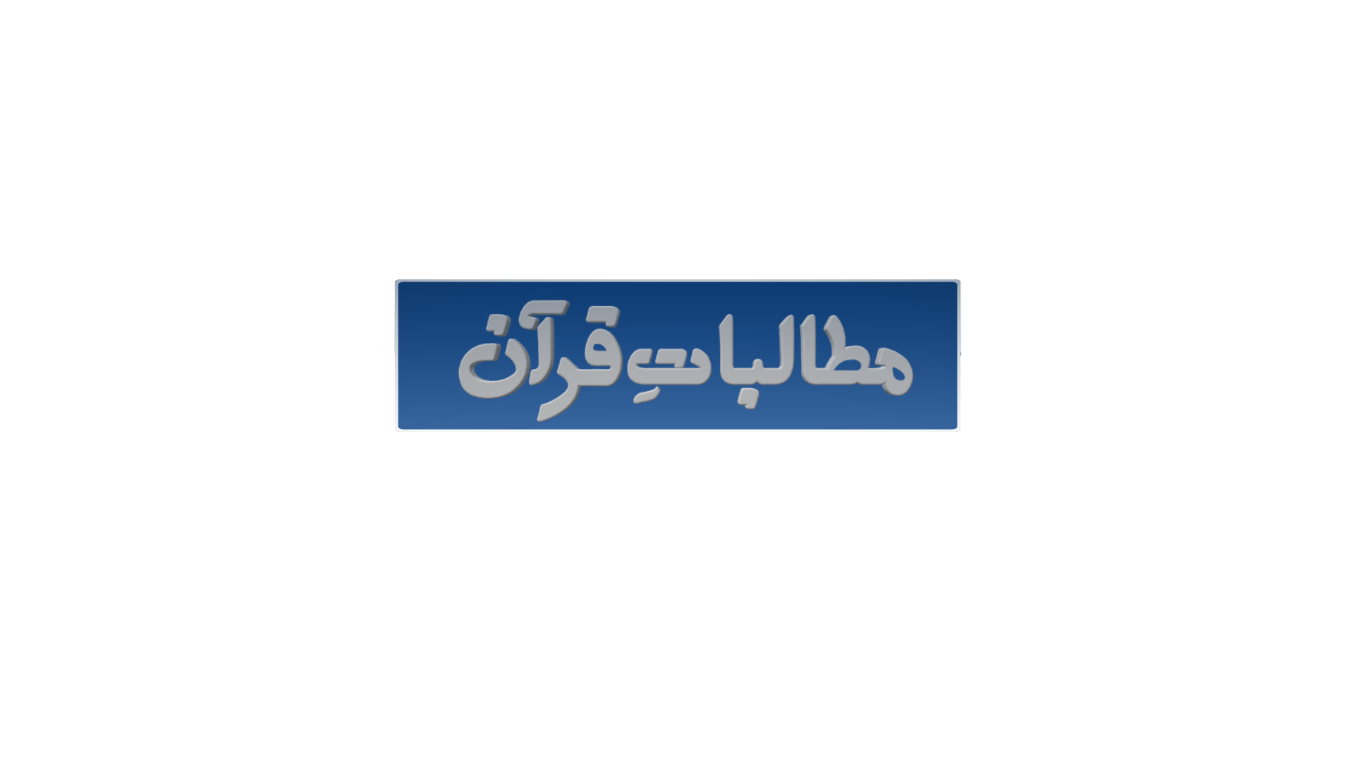 آیت33
وَلَا تَقْتُلُوا النَّفْسَ الَّتِیۡ حَرَّمَ اللہُ  اِلَّا بِالۡحَقِّ ؕ … اور قتل نہ کرو ایسی جان کوجسے اللہ نے محترم ٹھہرایا ہے مگر جائز طریقے یعنی شریعت کے حکم سے…وَ مَنۡ قُتِلَ مَظْلُوۡمًا … اور جو شخص ناحق قتل کیا گیا…فَقَدْ جَعَلْنَا لِوَلِیِّہٖ سُلْطٰنًا … توہم نے اختیار دے دیا ہے اُس کے وارث کو  …فَلَا یُسْرِفۡ فِّی الْقَتْلِ ؕ … پس اُس کو چاہیئے کہ قتل کا بدلہ لینے میں زیادتی نہ کرے  …اِنَّہٗ کَانَ مَنْصُوۡرًا ﴿۳۳﴾  بے شک اُس کی مدد کی گئی ہے۔
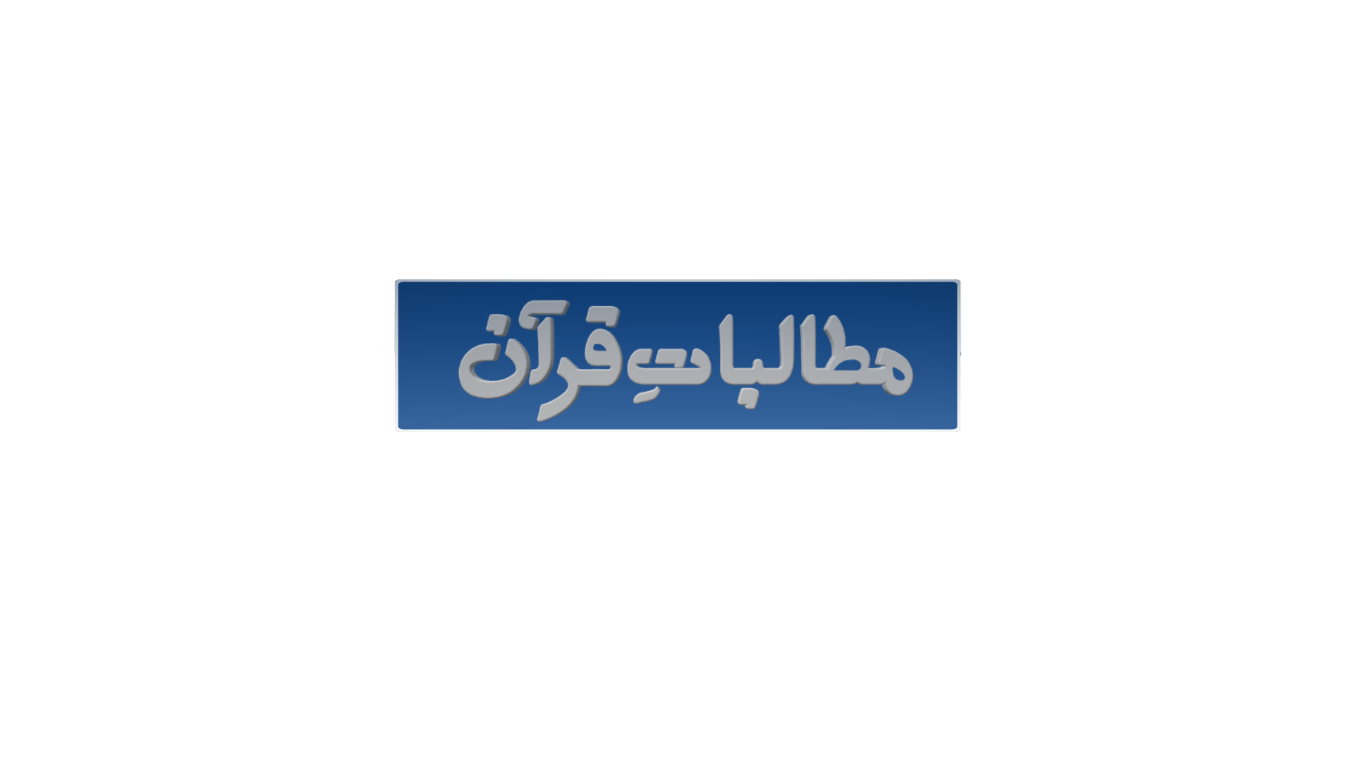 آیت34
وَلَا تَقْرَبُوۡا مَالَ الْیَتِیۡمِ  … اور یتیم کے مال کے پاس بھی نہ جاؤ …اِلَّا بِالَّتِیۡ ہِیَ اَحْسَنُ …مگر اِس طور جو بہت بہتر ہو …
حَتّٰی یَبْلُغَ  اَشُدَّہٗ … یہاں تک کہ وہ پہنچ جائے اپنے شعور کو  …
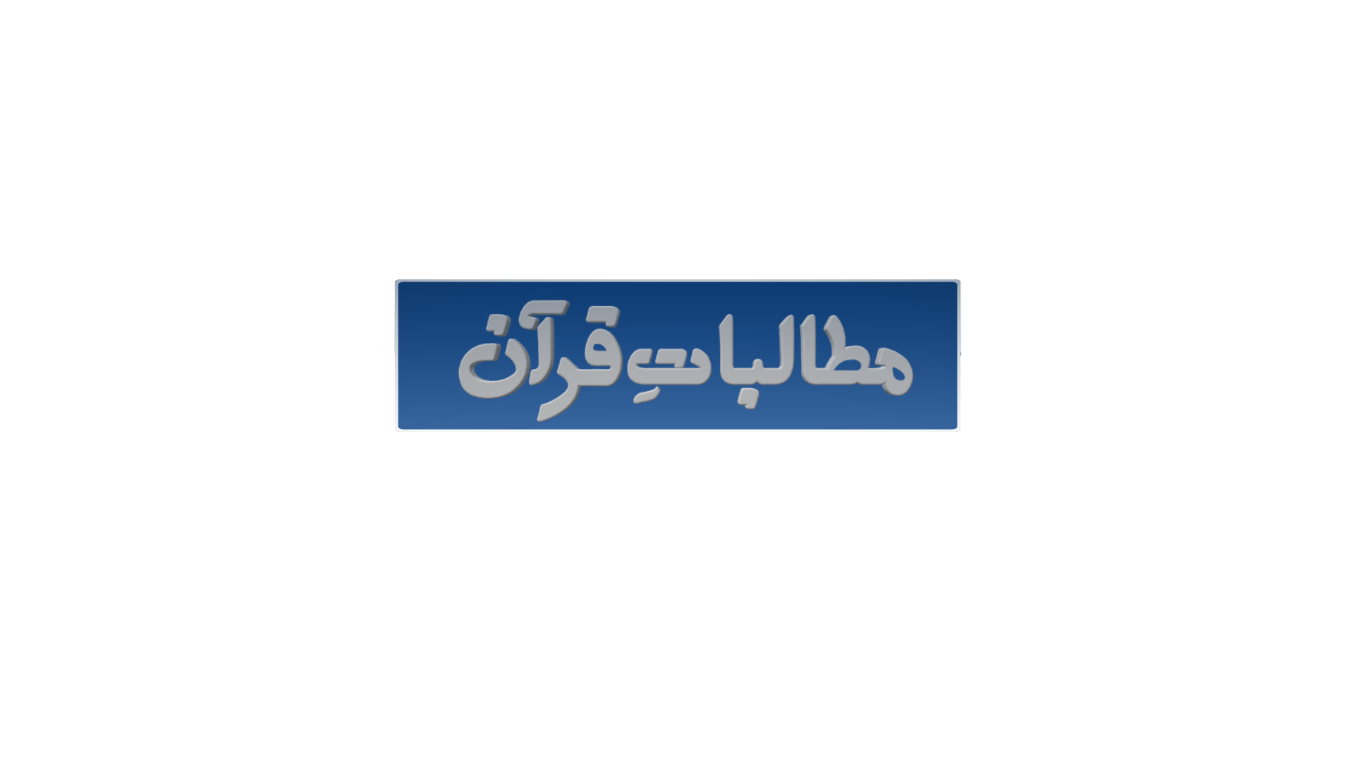 آیت34
یتیموں کا مال مت کھاؤ۔
یتیموں کے اچھے مال کو اپنے ردّی مال سے مت بدل لو۔
اگر عدل نہ کرنے کا اندیشہ ہو تو یتیم لڑکیوں یا یتیموں کی ماؤں سے نکاح مت کرو۔
یتیم کے مال کی حفاظت کرو جب تک کہ وہ سمجھ دار نہ ہو جائیں۔
یتیم کے مال کی حفاظت کا معاوضہ نہ لو۔البتہ اگر کوئی تنگدست ہو تو مناسب حد تک لے سکتا ہے۔
جب یتیم سمجھ دار ہو جائے تو گواہوں کی موجودگی میں اُس کا مال اُس کے حوالے کر دیا جائے۔
یتیموں کا اِسی طرح خیال رکھو جیسے تم اپنے بچوں کے ساتھ حسنِ سلوک کی تمنا کرو گے اُس صورت میں کہ اگر خدانخواستہ تمہارا انتقال ہو جائے اور وہ یتیم ہو جائیں۔
جو لوگ یتیم کا  مال کھاتے ہیں درحقیقت وہ اپنے  پیٹ میں آگ بھرتے ہیں اور روزِ قیامت جہنم میں داخل ہوں گے۔
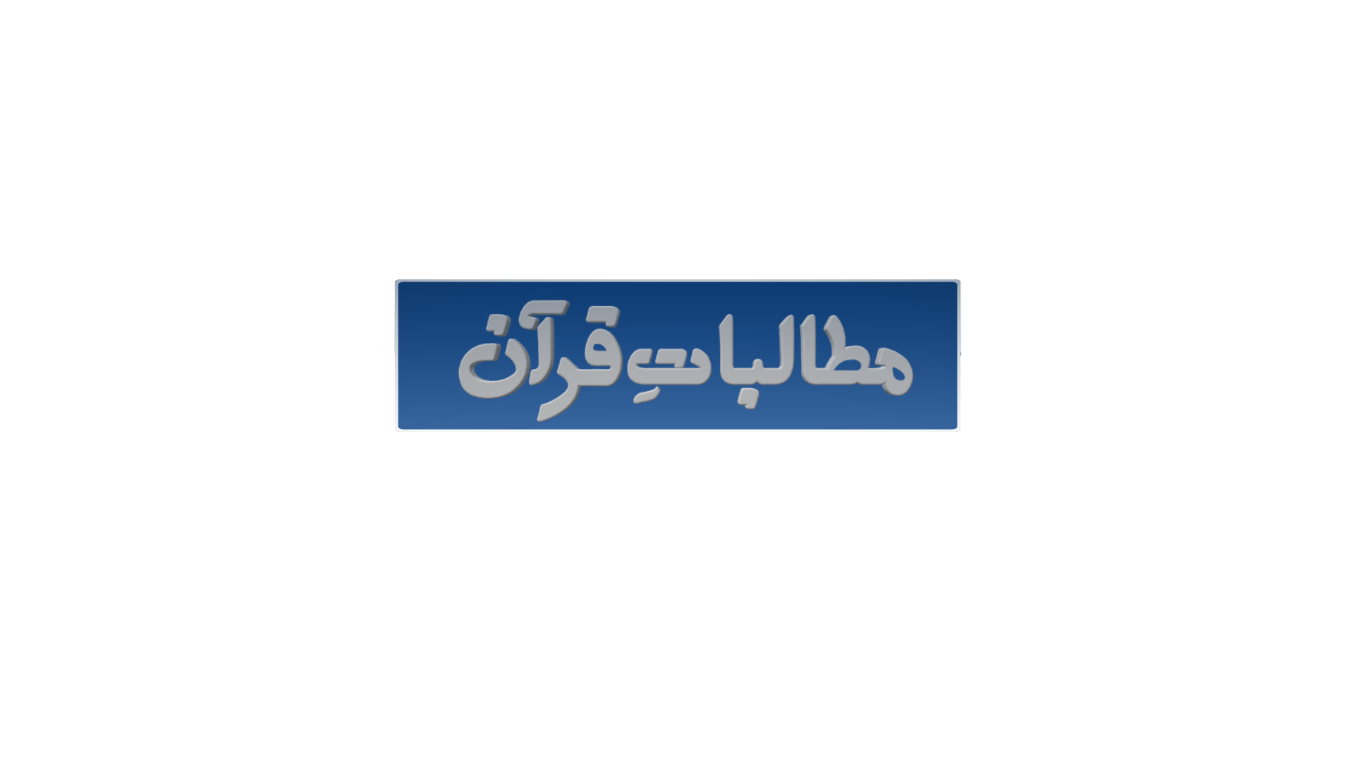 آیت34
وَ اَوْفُوۡا بِالْعَہۡدِ ۚ … اور عہد کو پُورا کرو  …اِنَّ  الْعَہۡدَ کَانَ مَسْـُٔوۡلًا ﴿۳۴﴾  بلا شبہ عہد کے بارے میں پوچھا جائے گا۔
"منافق کی تین نشانیاں ہیں۔ جب بات کر ے ، جھوٹ بو لے۔ جب وعدہ کر ے ، اُسے پورا نہ کرے اور جب اُس کے پاس امانت رکھوائی جائے تو وہ خیا نت کرے"۔ مسلم کی روایت میں یہ الفاظ ز یا دہ ہیں ۔”اگرچہ وہ رو زے رکھے اور نماز پڑھے اور گمان رکھے کہ وہ مسلمان ہے"۔ (بخاری، مسلم)
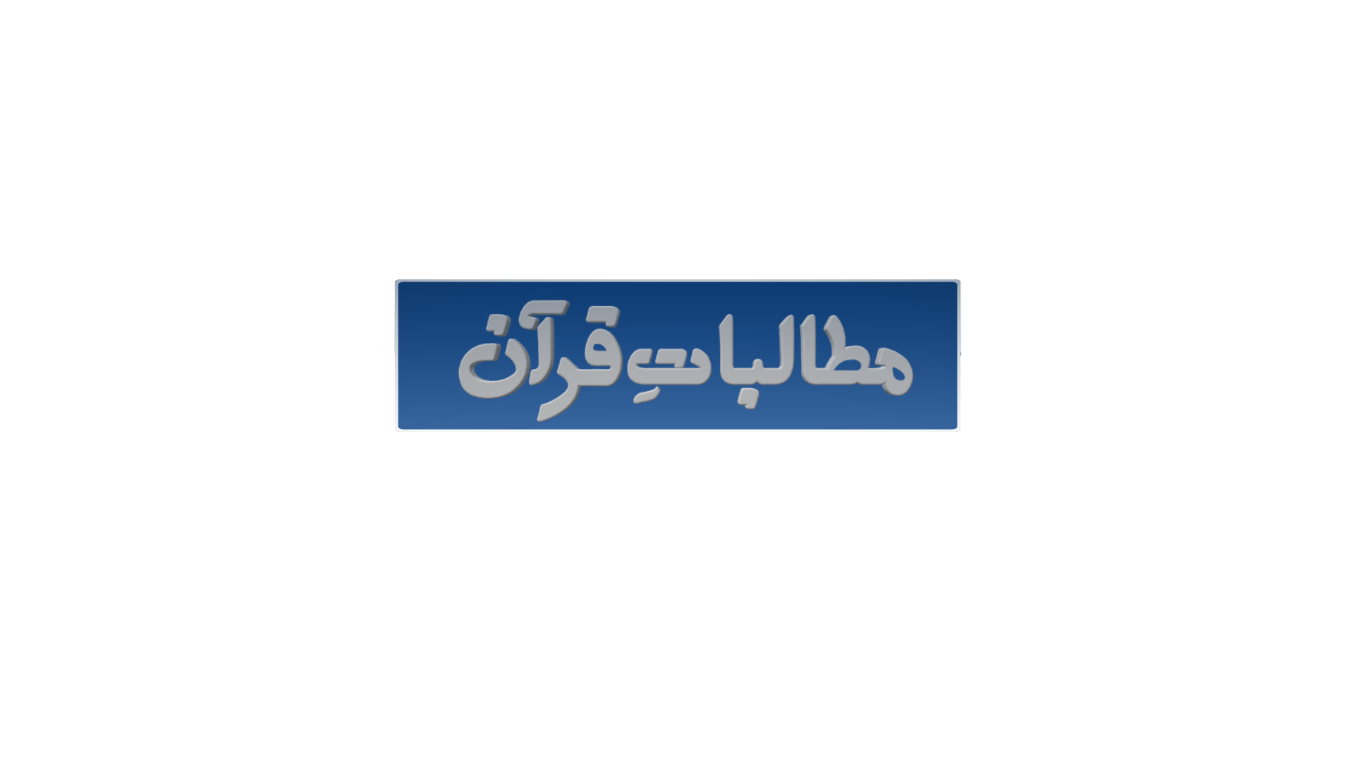 آیت35
وَ اَوْفُوا الْکَیۡلَ اِذَا کِلْتُمْ … اور پیمانہ پورا بھرو جب کوئی چیز ماپو  …وَ زِنُوۡا بِالۡقِسْطَاسِ الْمُسْتَقِیۡمِ ؕ … اور تولو  ترازو کی سیدھی ڈنڈی کے ساتھ …ذٰلِکَ خَیۡرٌ وَّ اَحْسَنُ تَاۡوِیۡلًا ﴿۳۵﴾  یہ بہتر ہے اور انجام کے لحاظ سے بھی بہت اچھا ہے۔
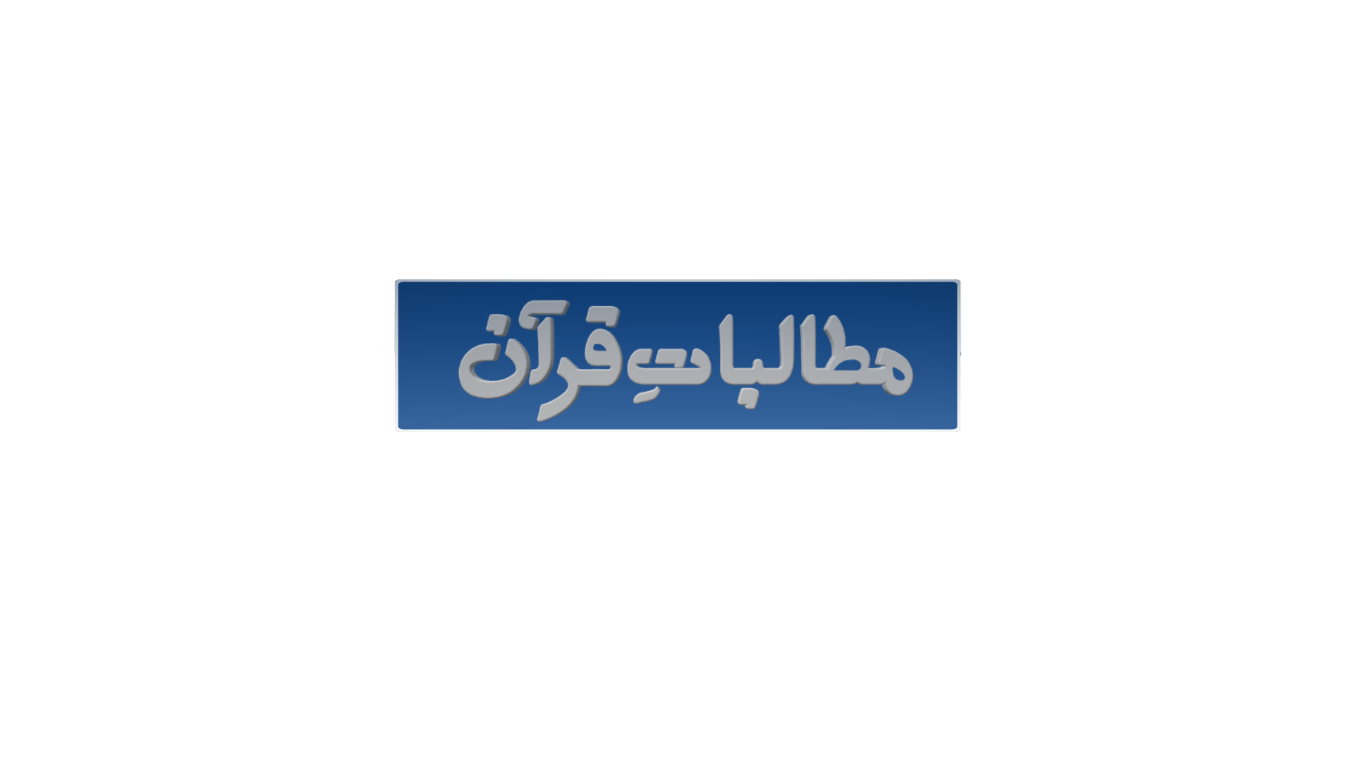 آیت36
وَ لَا تَقْفُ مَا لَیۡسَ لَکَ بِہٖ عِلْمٌ ؕ … اور اُس کے پیچھے مت لگو جس کا تمہیں علم نہیں …اِنَّ السَّمْعَ وَ الْبَصَرَ وَالْفُؤَادَ … بے شک کان اور آنکھ اورعقل  …كُلُّ اُولٰٓئِکَ کَانَ عَنْہُ مَسْـُٔوۡلًا ﴿۳۶﴾  اِن سب  کے (استعمال) کے بارے میں پوچھا جائے گا
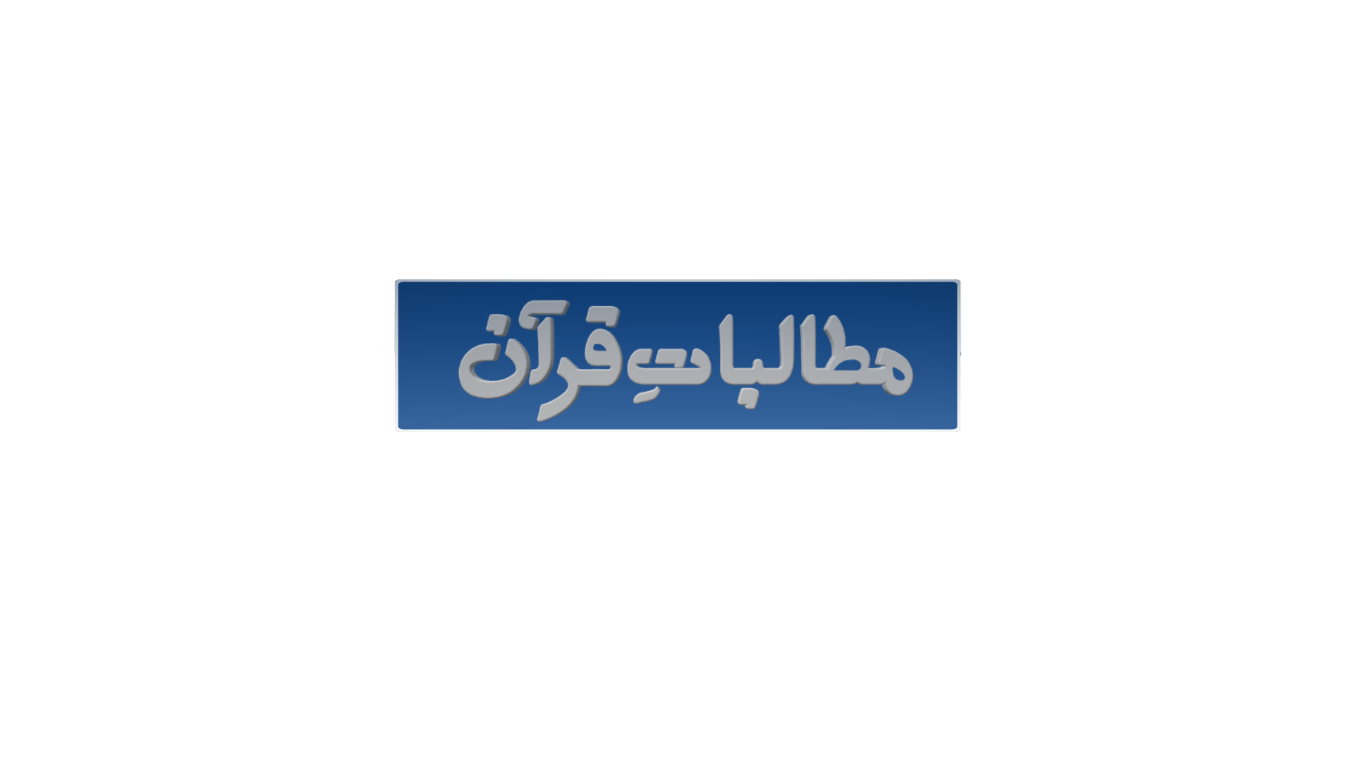 آیت36
وَ لَا تَقْفُ مَا لَیۡسَ لَکَ بِہٖ عِلْمٌ ؕ … اور اُس کے پیچھے مت لگو جس کا تمہیں علم نہیں …اِنَّ السَّمْعَ وَ الْبَصَرَ وَالْفُؤَادَ … بے شک کان اور آنکھ اورعقل  …كُلُّ اُولٰٓئِکَ کَانَ عَنْہُ مَسْـُٔوۡلًا ﴿۳۶﴾  اِن سب  کے (استعمال) کے بارے میں پوچھا جائے گا
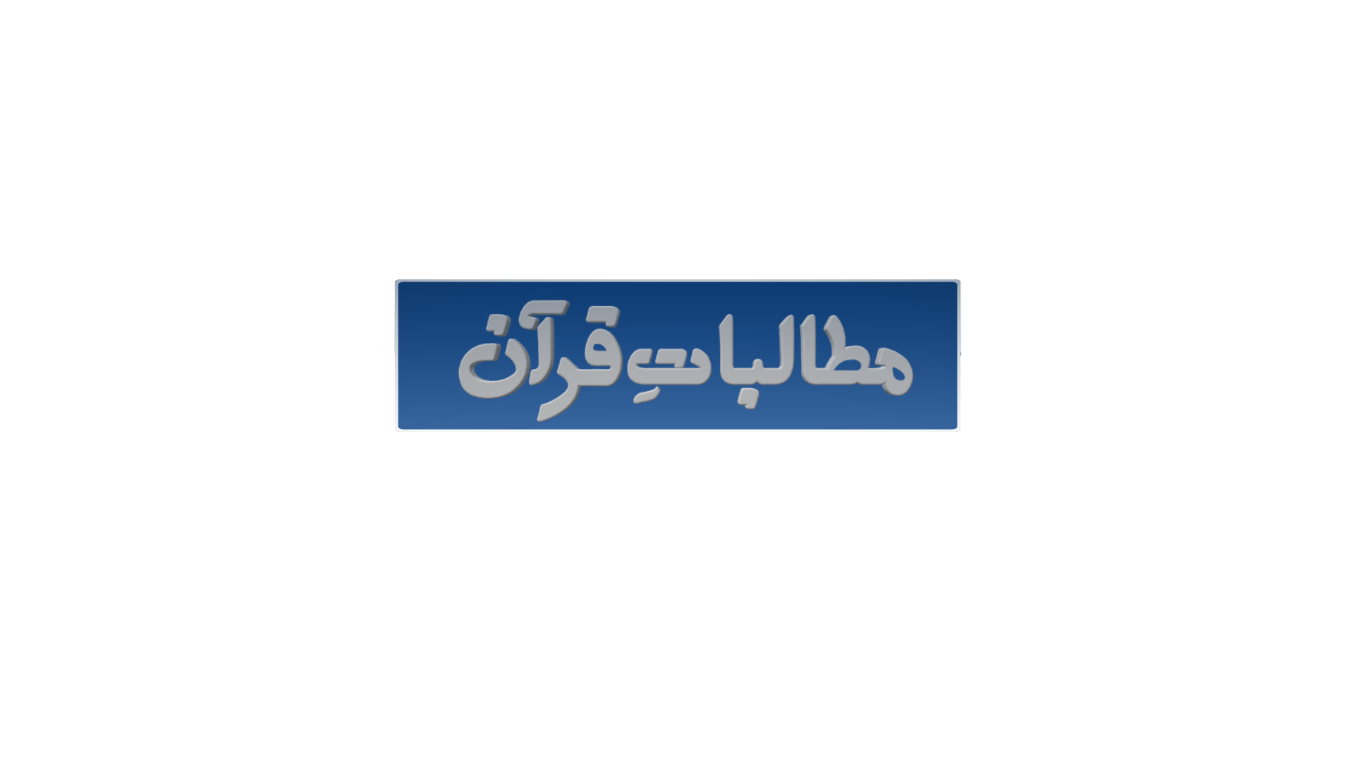 آیت36
وَ لَا تَقْفُ مَا لَیۡسَ لَکَ بِہٖ عِلْمٌ ؕ … اور اُس کے پیچھے مت لگو جس کا تمہیں علم نہیں …اِنَّ السَّمْعَ وَ الْبَصَرَ وَالْفُؤَادَ … بے شک کان اور آنکھ اورعقل  …كُلُّ اُولٰٓئِکَ کَانَ عَنْہُ مَسْـُٔوۡلًا ﴿۳۶﴾  اِن سب  کے (استعمال) کے بارے میں پوچھا جائے گا
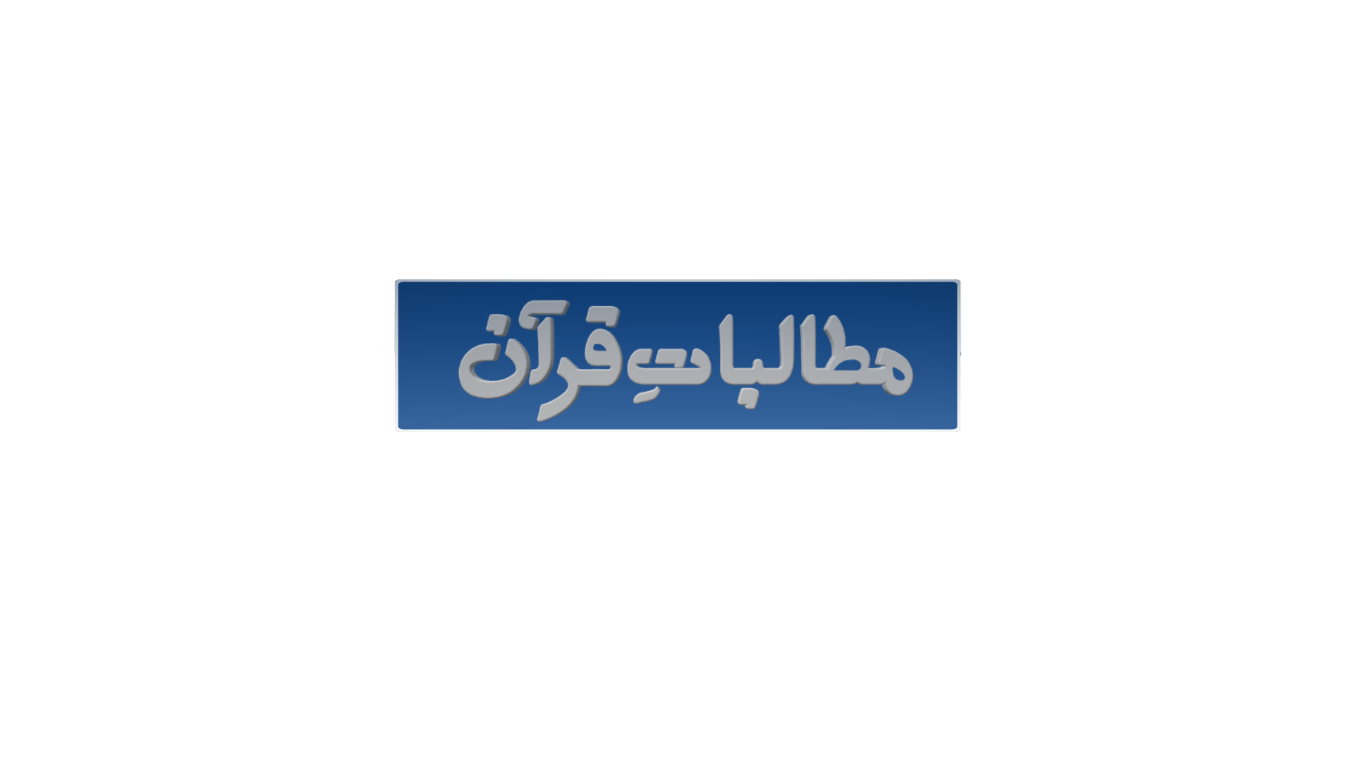 آیت37
وَ لَا تَمْشِ فِی الۡاَرْضِ مَرَحًا ۚ … اور زمین پر اکڑ کر مت چلو  …اِنَّکَ لَنۡ تَخْرِقَ الۡاَرْضَ … بے شک تم زمین کو پھاڑ نہیں سکتے  …وَلَنۡ تَبْلُغَ الْجِبَالَ طُوۡلًا ﴿۳۷﴾  اور نہ پہاڑوں کی چوٹی تک پہنچ  سکتے ہو
لَا یَدْ خُلُ الْجَنَّۃَ مَنْ کَانَ فِی قَلْبِہ مِثْقَالُ ذَرَّۃٍ مِّنْ کِبْرٍ (مسلم)
"وہ ہر گز جنت میں داخل نہیں ہو گا جس کے دل میں ذرہ  برابر بھی تکبّرہوگا"۔
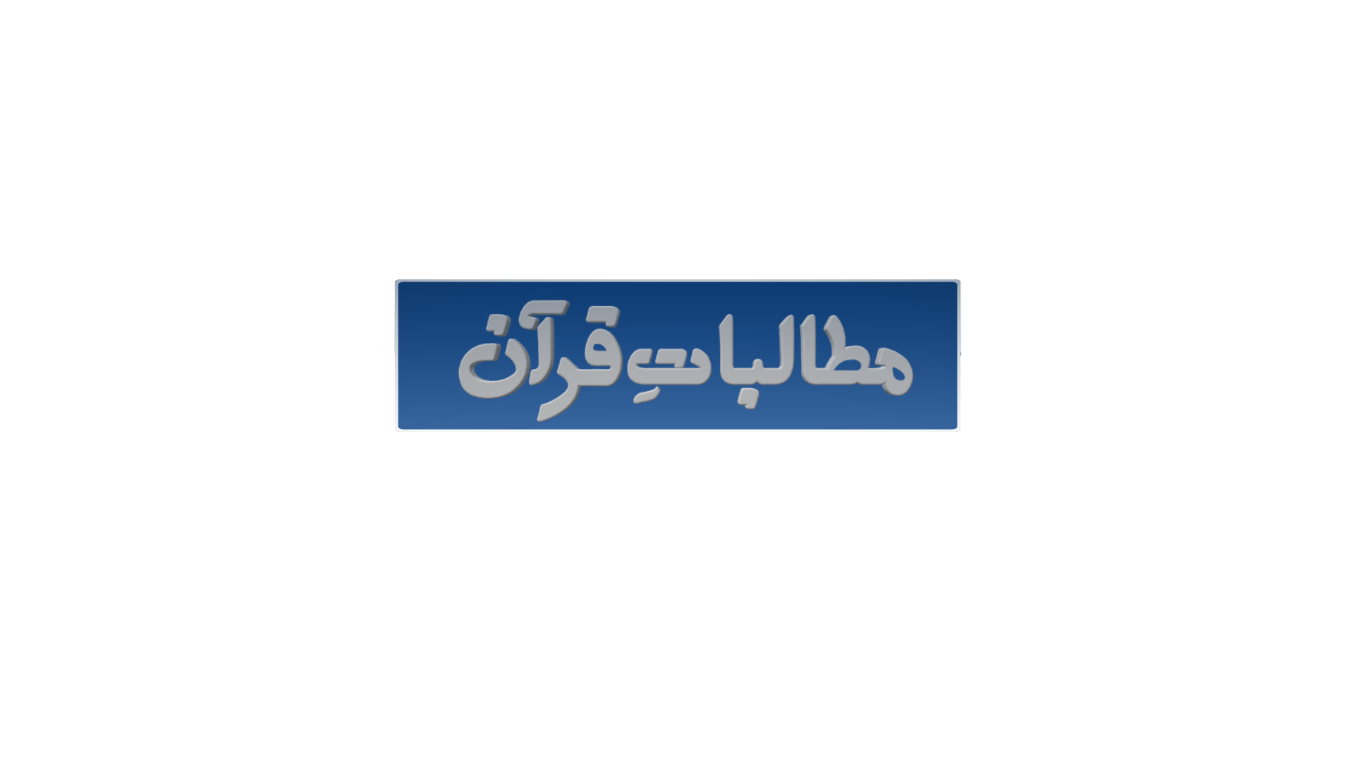 آیت38
كُلُّ ذٰلِکَ کَانَ سَیِّئُہٗ عِنْدَ رَبِّکَ مَكْرُوۡہًا ﴿۳۸﴾   یہ وہ امور ہیں جن کی برائی کا پہلو تمہارے رب کو ناپسند ہے
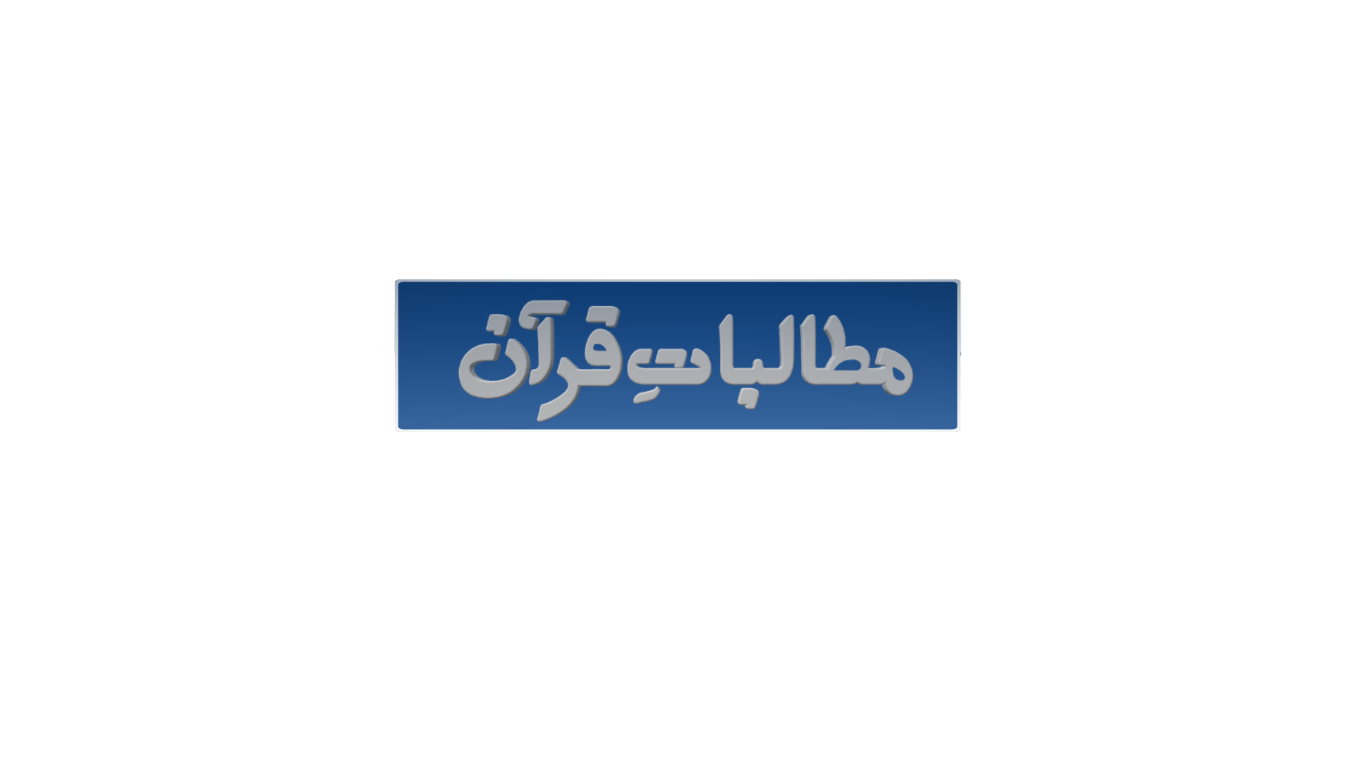 آیت39
ذٰلِکَ مِمَّاۤ  اَوْحٰۤی  اِلَیۡکَ رَبُّکَ مِنَ الْحِكْمَۃِ ؕ … اے  نبی  ﷺ!  یہ سب ہے دانائی کی باتوں میں سے جو آپ  ﷺ کے رب نے آپ  ﷺ کی طرف وحی کی ہیں  …وَ لَا تَجْعَلْ مَعَ اللہِ  اِلٰـہًا اٰخَرَ … اور اللہ کے ساتھ اور معبُود نہ بناؤ   …فَتُلْقٰی فِیۡ جَہَنَّمَ مَلُوۡمًا مَّدْحُوۡرًا ﴿۳۹﴾  ورنہ ڈال دیے جاؤ گے جہنم میں ملامت زدہ اور دھتکارے ہوئے ہو کر
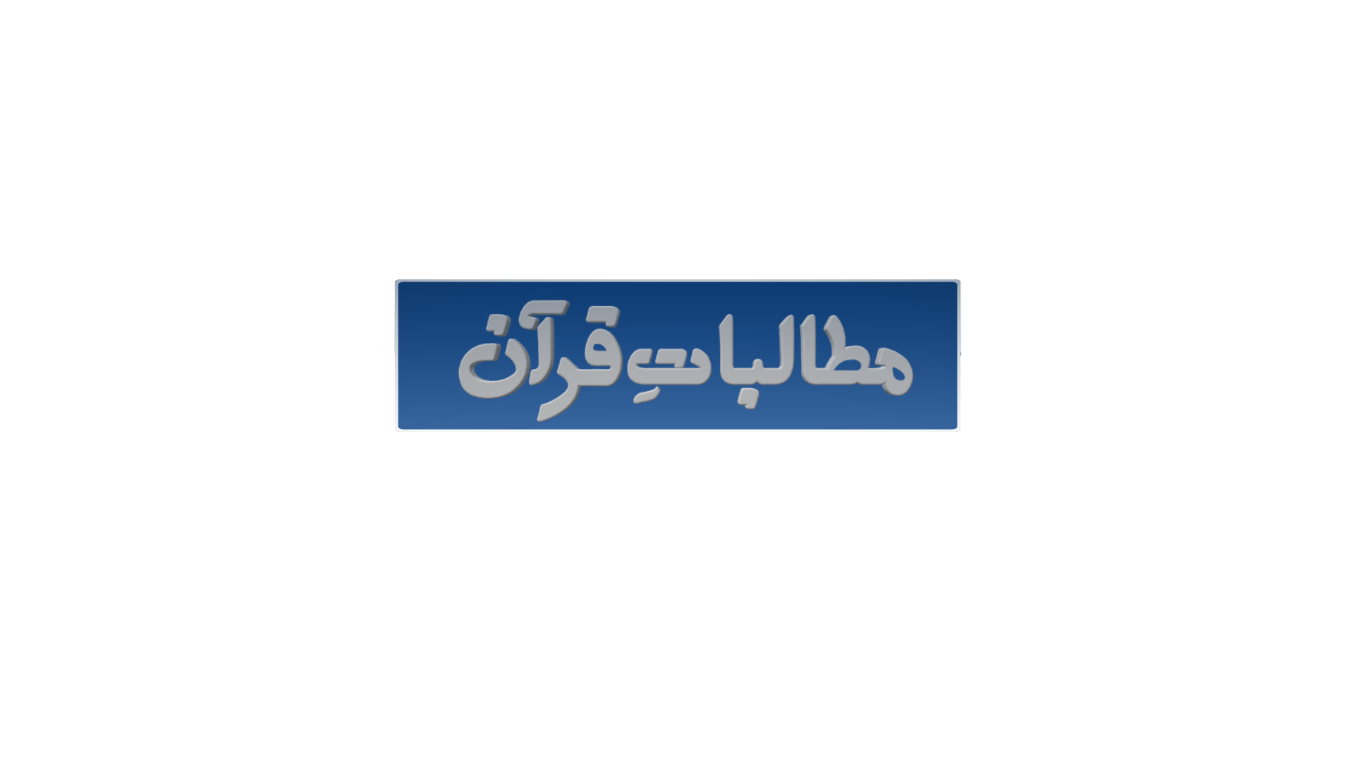 آیت40
اَفَاَصْفٰىكُمْ رَبُّكُمۡ  بِالْبَنِیۡنَ … (اے مشرکو! )کیا تمہیں پسند کرلیا تمہارے رب نے بیٹوں کے لئے …وَ اتَّخَذَ مِنَ الْمَلٰٓئِکَۃِ  اِنَاثًا ؕ … اور خود فرشتوں کو بیٹیاں بنا لیا …اِنَّكُمْ لَتَقُوۡلُوۡنَ قَوْلًا عَظِیۡمًا ﴿٪۴۰﴾ کچھ شک نہیں کہ تم کہتے ہو 
بہت بڑی بات۔
تَکَادُ السَّمٰوٰتُ یَتَفَطَّرْنَ مِنْہُ وَتَنۡشَقُّ الْاَرْضُ وَ تَخِرُّ الْجِبَالُ ہَدًّا ﴿ۙ۹۰﴾  
اَنۡ دَعَوْا لِلرَّحْمٰنِ وَلَدًا﴿ۚ۹۱﴾ (مریم: 91-90)
"قریب ہے کہ آسمان پھٹ پڑیں اور زمین شق ہوجائے اور پہاڑ ریزہ ریزہ ہوکر گر پڑیں (اِس بات سے) کہ لوگوں نے  رحمان کے لئے بیٹا ہونے کا دعویٰ کیا!"۔
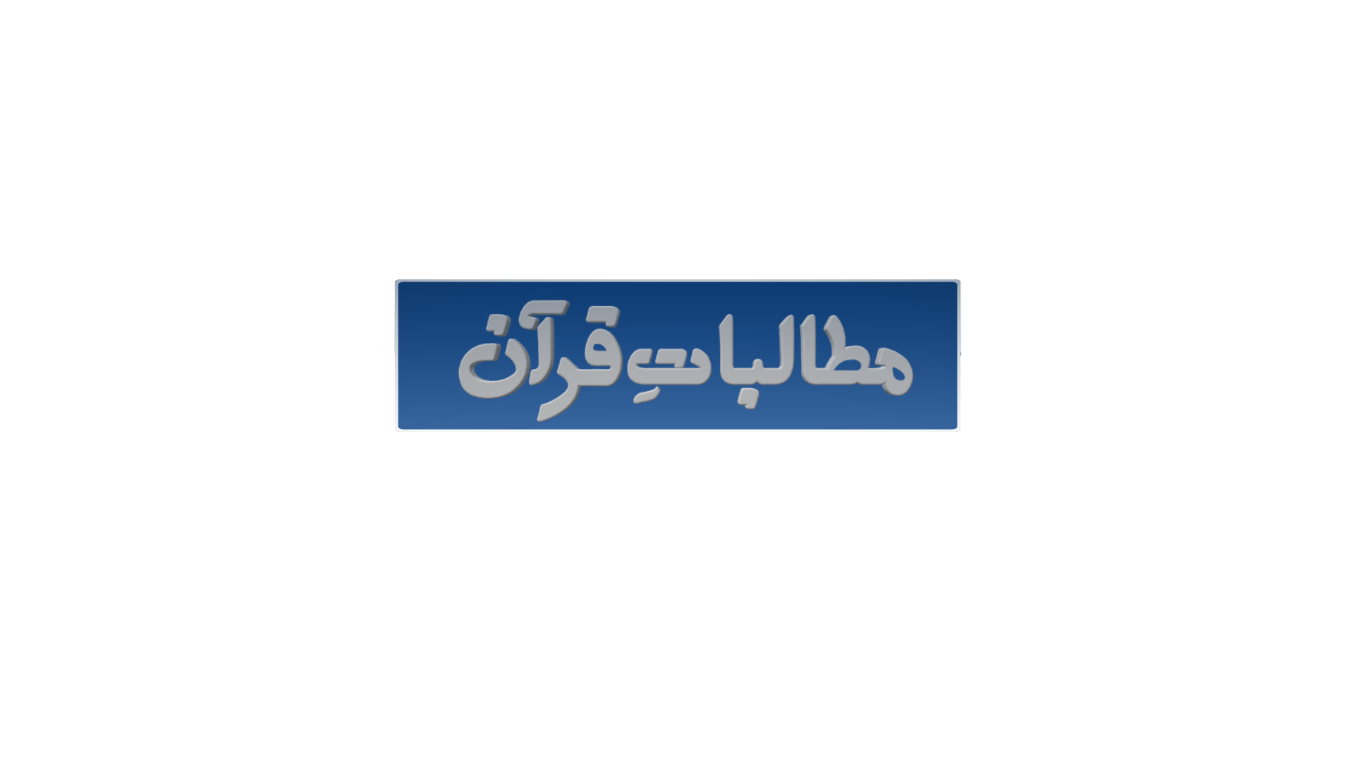 حصّہ سوم: درسِ چہارم
"سماجی اور معاشرتی اقدار"(حصّہ دوم)
سورۃ بنی اسرائیل رکوع 3-4 کی روشنی میں
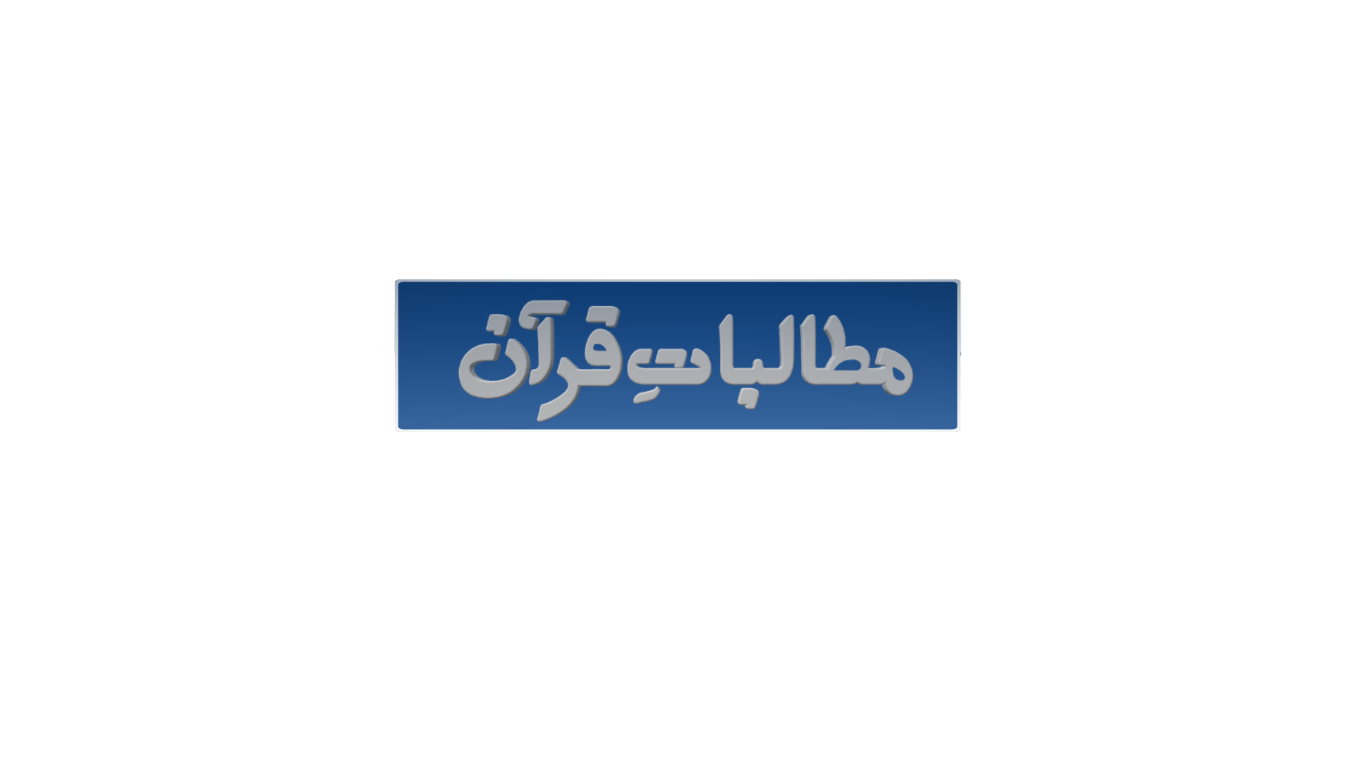 سورۃ بنی اسرائیل رکوع 3-4
ایک حدیثِ مبارکہ کے مطابق ایمان کے کتنے حصے ہیں؟
سات سے زائد
دس سے زائد
ستر سے زائد
سو سے زائد
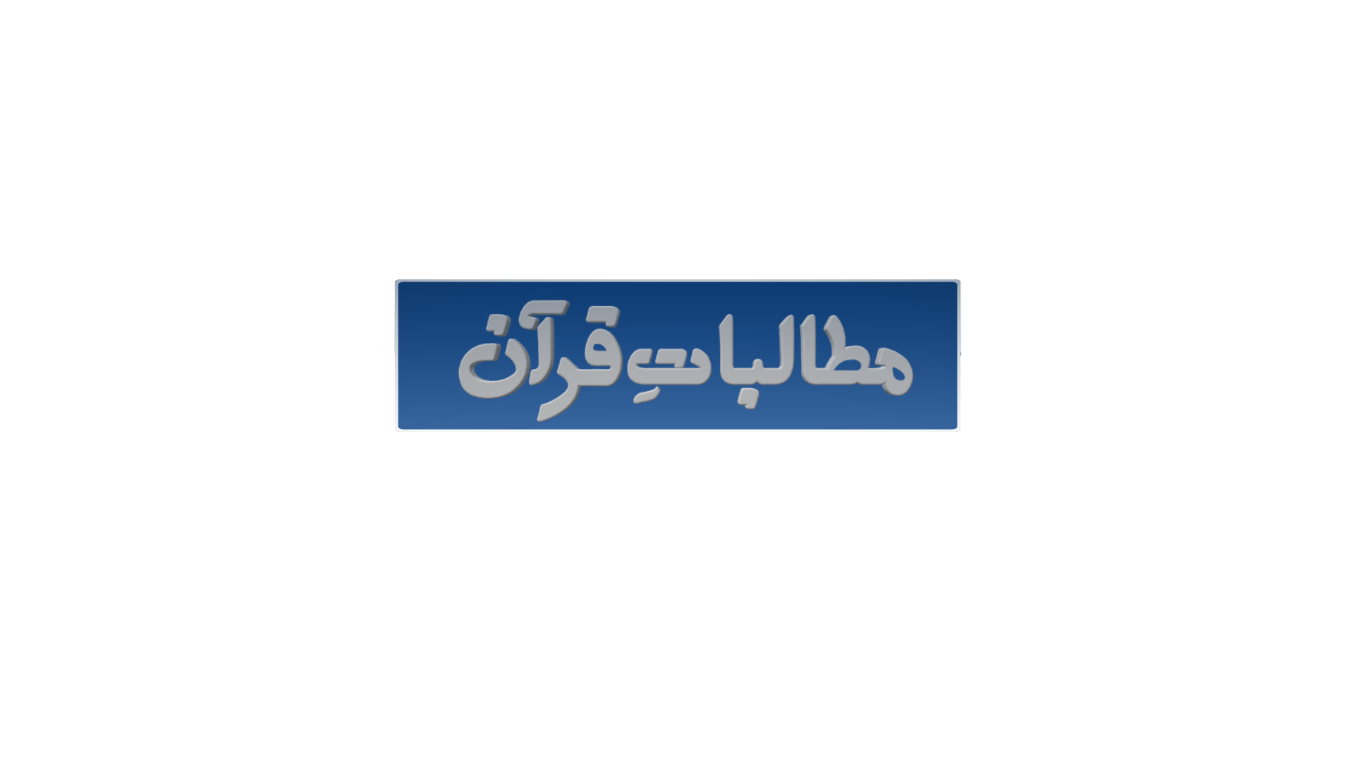 سورۃ بنی اسرائیل رکوع 3-4
اسلام کے مطابق کتنی صورتوں میں کسی انسان کی جان لی جاسکتی ہے؟
تین
چار
پانچ
چھ
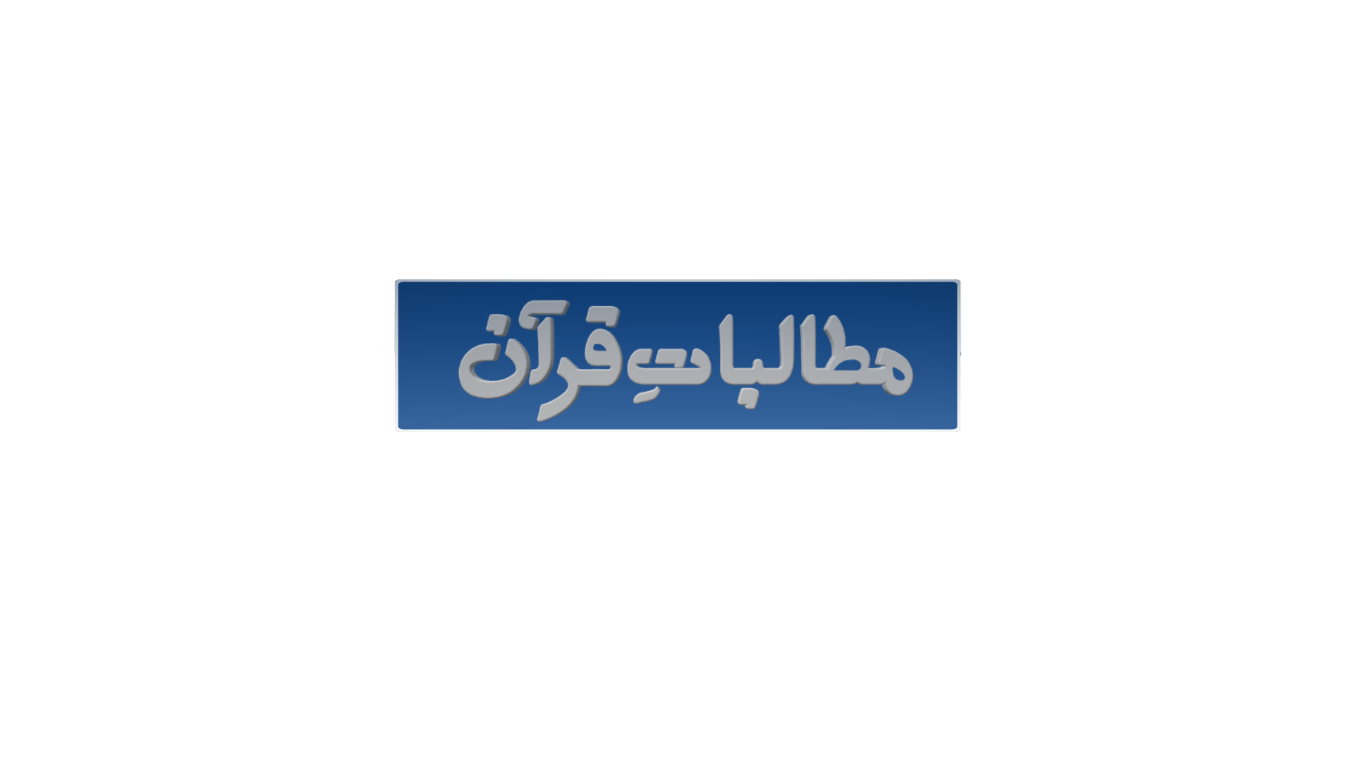 سورۃ بنی اسرائیل رکوع 3-4
یتیموں کے مال کے حوالے سے تفصیلی ہدایات کس سورت میں آئی ہیں؟
سورۃ البقرۃ
سورۃ النساء
سورۃ بنی اسرائیل
سورۃ المائدۃ
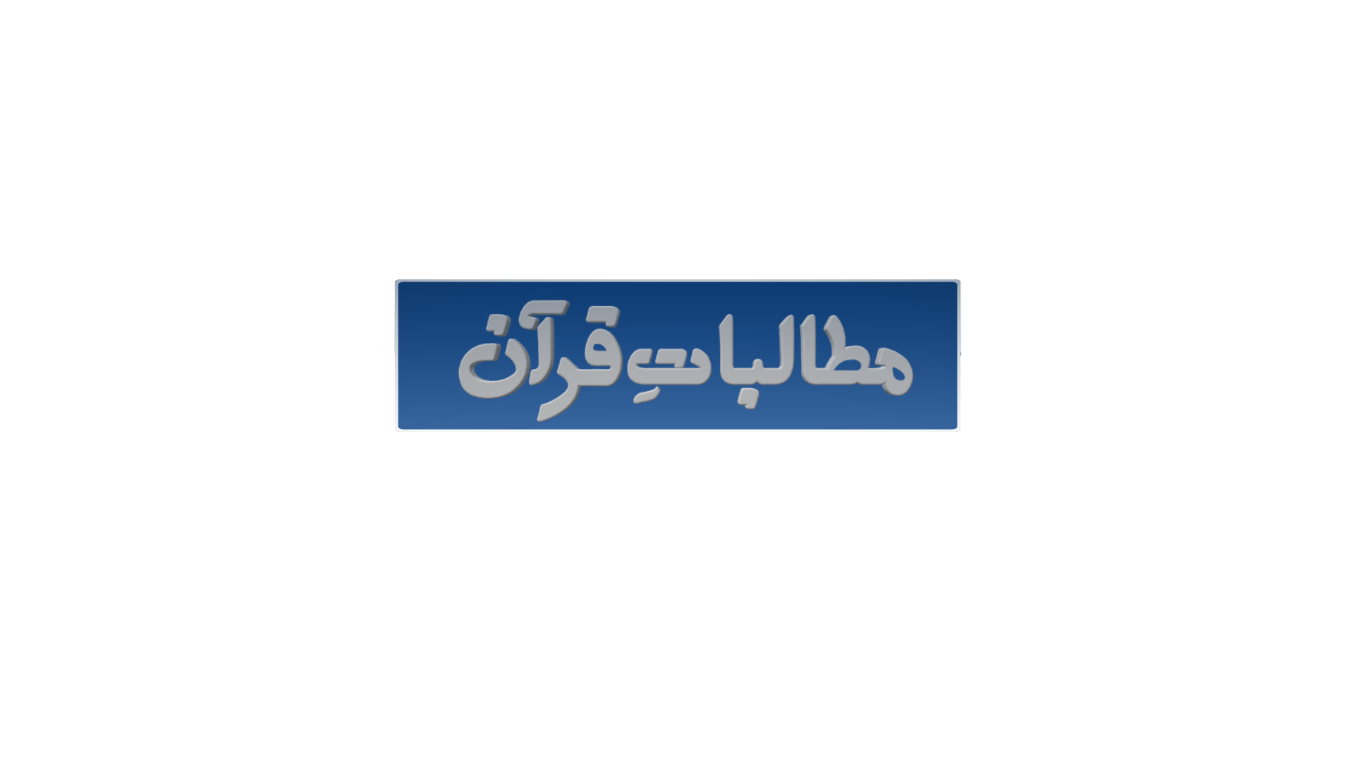 سورۃ بنی اسرائیل رکوع 3-4
ایک حدیثِ مبارکہ کے مطابق درجِ ذیل میں  سے کون سی نشانی منافق کی نشانیوں میں شامل نہیں ہے؟
شرک
وعدہ خلافی
امانت میں خیانت
جھوٹ
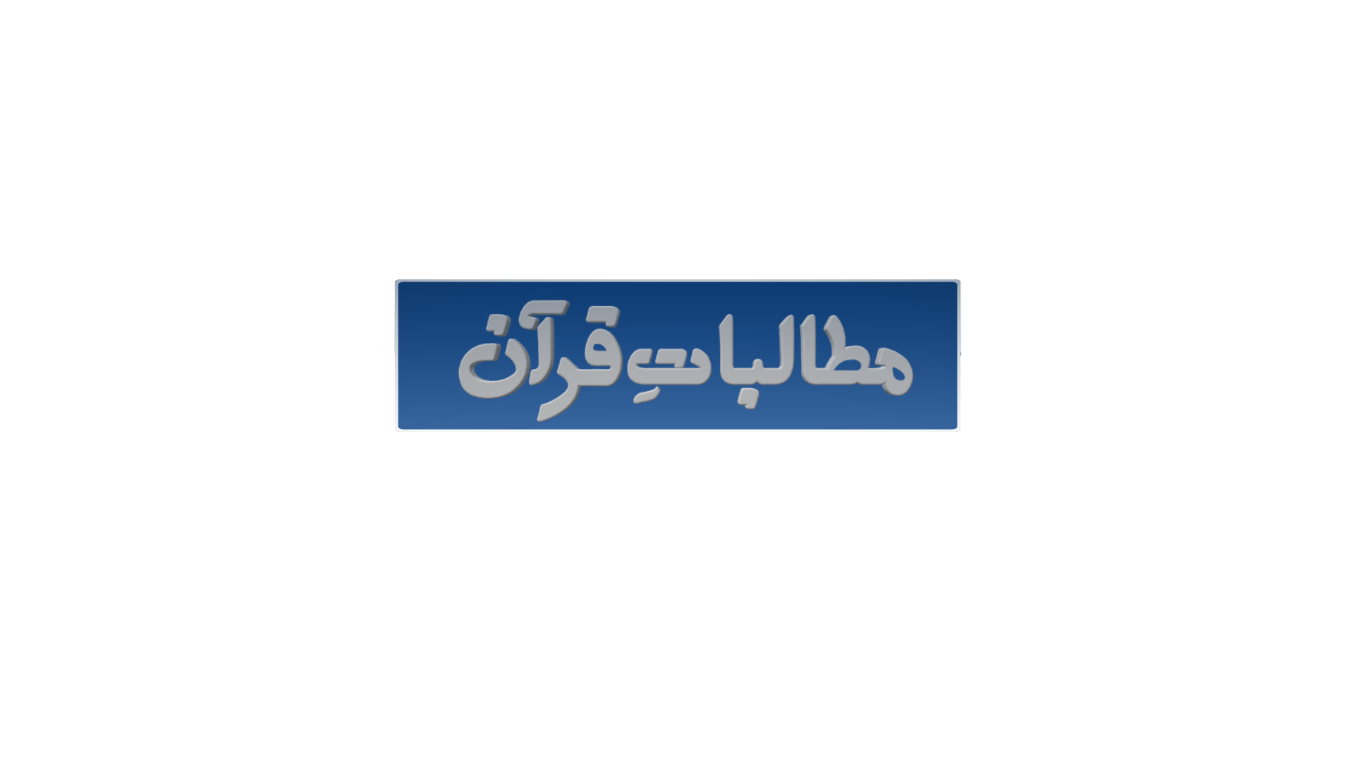 سورۃ بنی اسرائیل رکوع 3-4
قرآن کی رُو سے علم کی کتنی اقسام ہیں؟
دو
تین
چار
پانچ